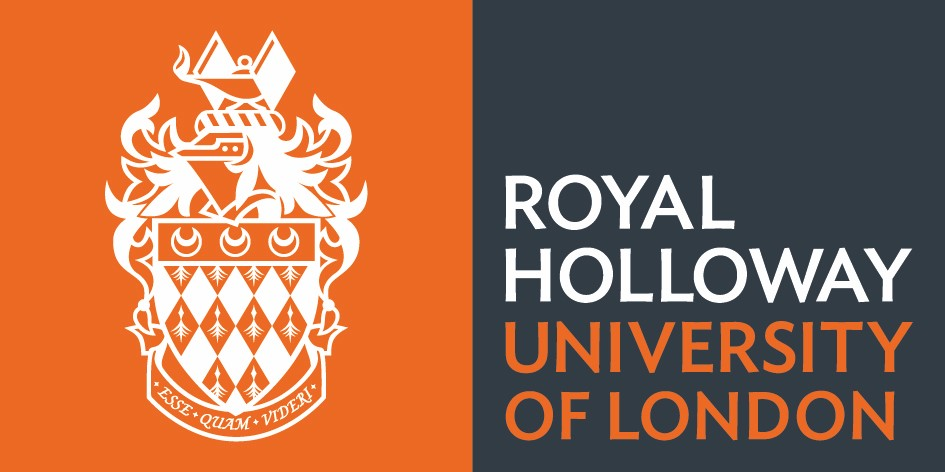 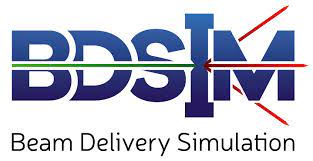 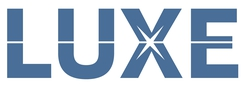 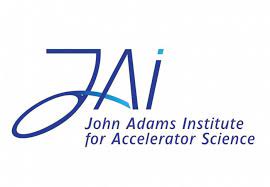 Beam-Tracking and position of the BPMs in the TL/T20 beamline (up to the IP)
1
DENIAUD Marin - 20/02/2023
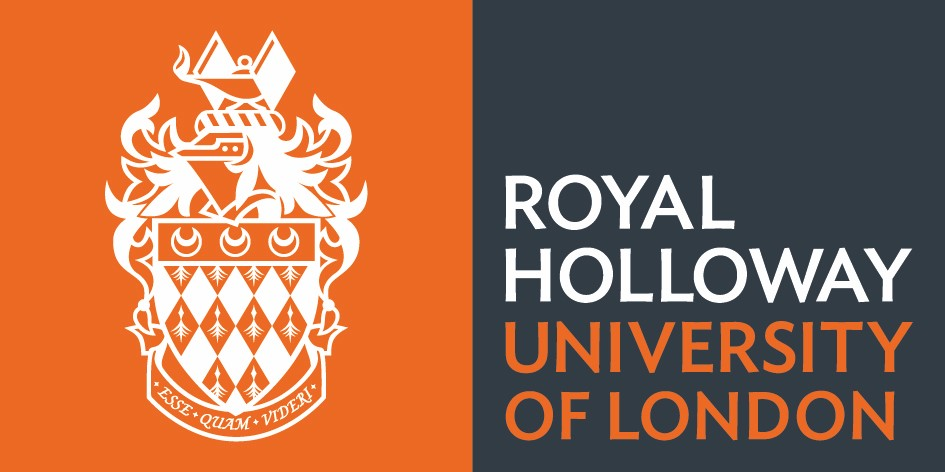 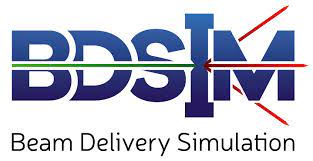 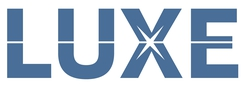 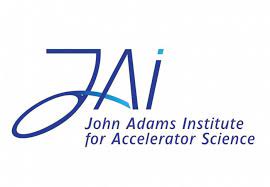 Objectives of this study
Tracking and Correlation
Singular Value Decomposition
Resolution at the IP
Next Objectives
2
DENIAUD Marin - 20/02/2023
1.	Objectives of this study
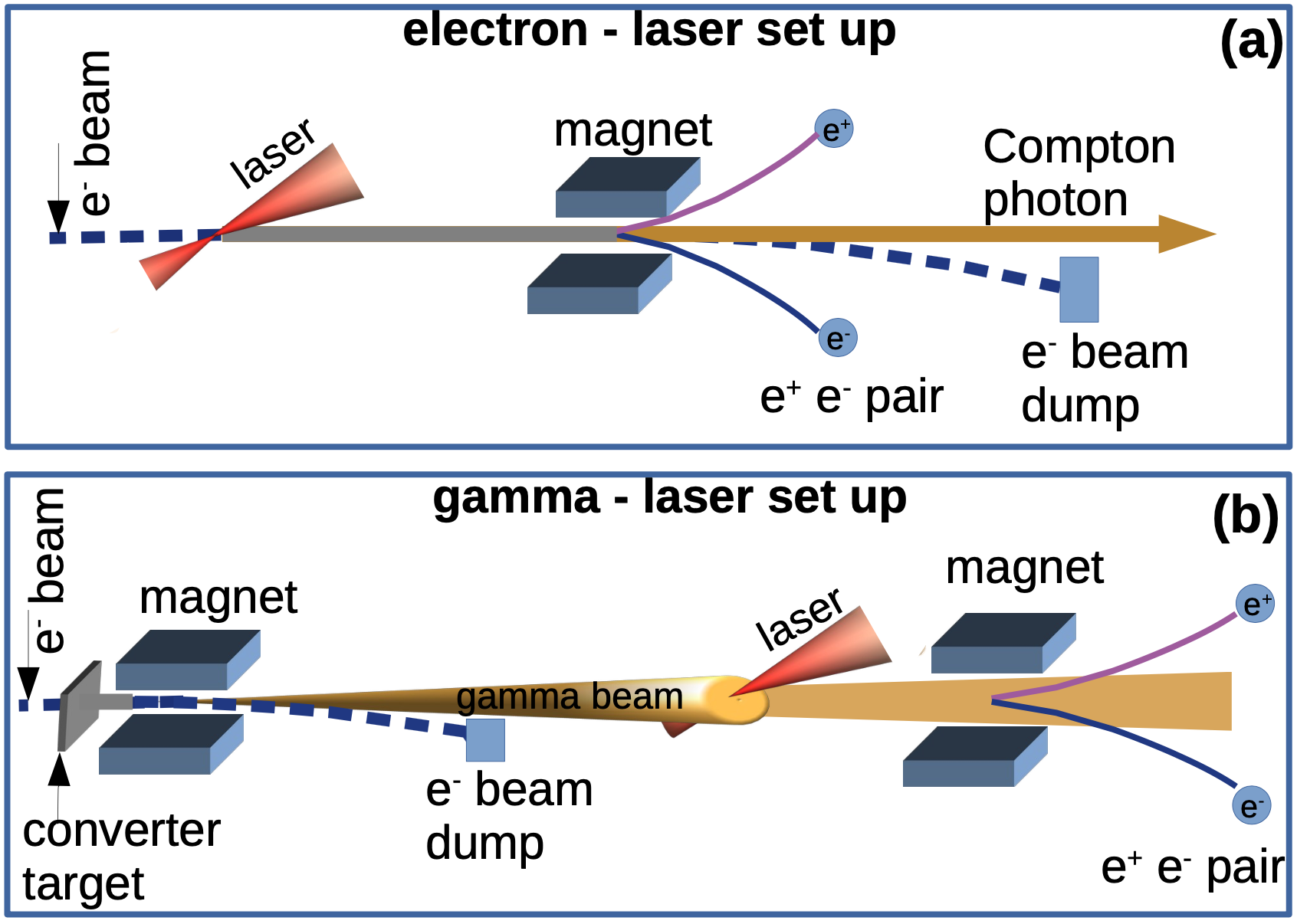 Transverse view of the beams at the IP
ded

fr
Y
Electron/photon beam
Relative position
Laser
X
The goal of LUXE in both configurations is to make 2 beams interact
 The smaller the relative position, the higher is the number of interactions

We can’t put some position measurements at the IP so we have to search for correlation points upstream
ded

fr
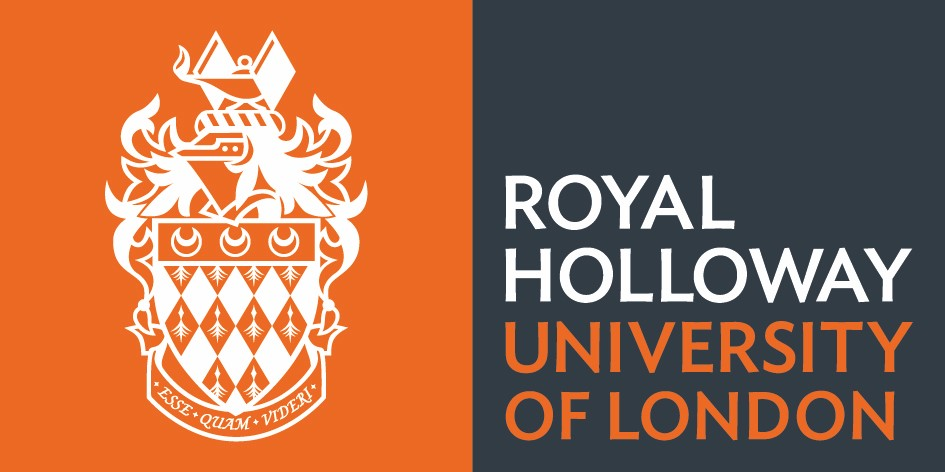 3
DENIAUD Marin - 20/02/2023
1.	Objectives of this study
How can we put BPMs upstream to measure the positions and angles at the IP ?
d

fr
And what resolution can we get at this IP ?
d

fr
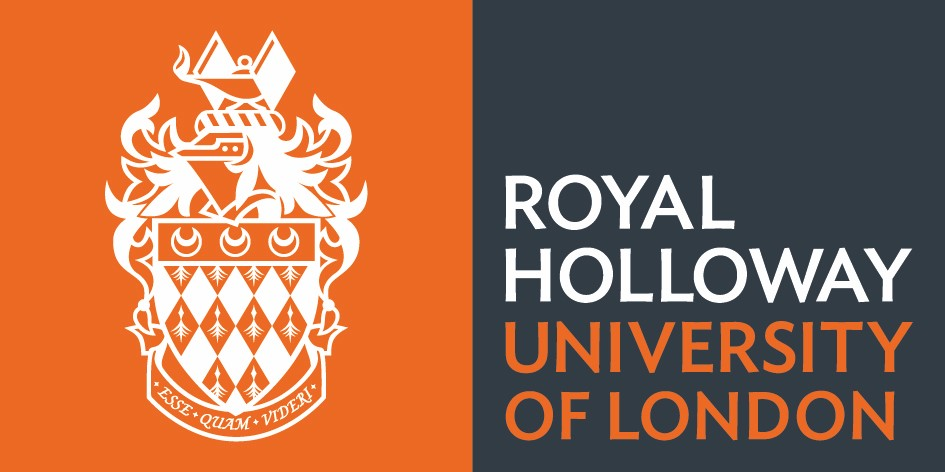 4
DENIAUD Marin - 20/02/2023
1.	Objectives of this study
Septa for TD20
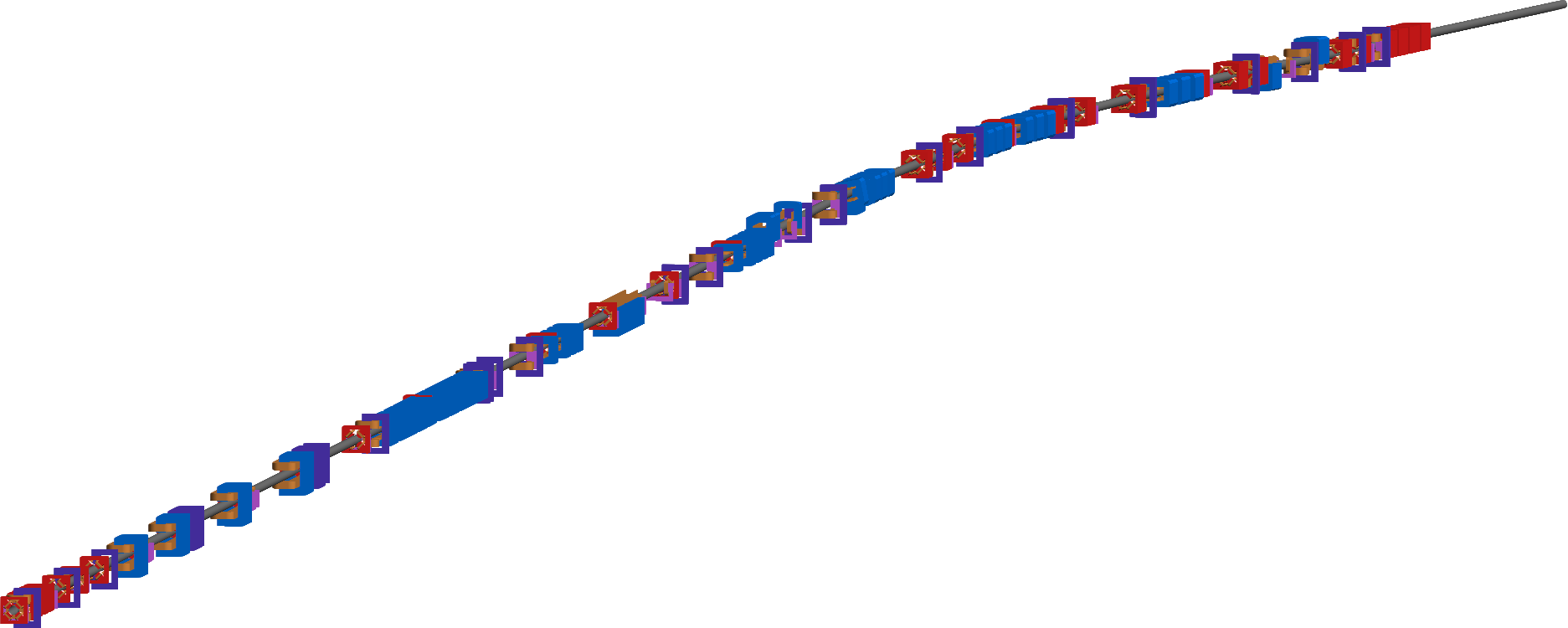 End of Collimation section
TD20
LUXE’S IP
TL
The lattice simulated is composed of the TL and the TD20
This lattice TWISS and RMAT files come from Mad8 and all the beam tracking is done using custom python tools
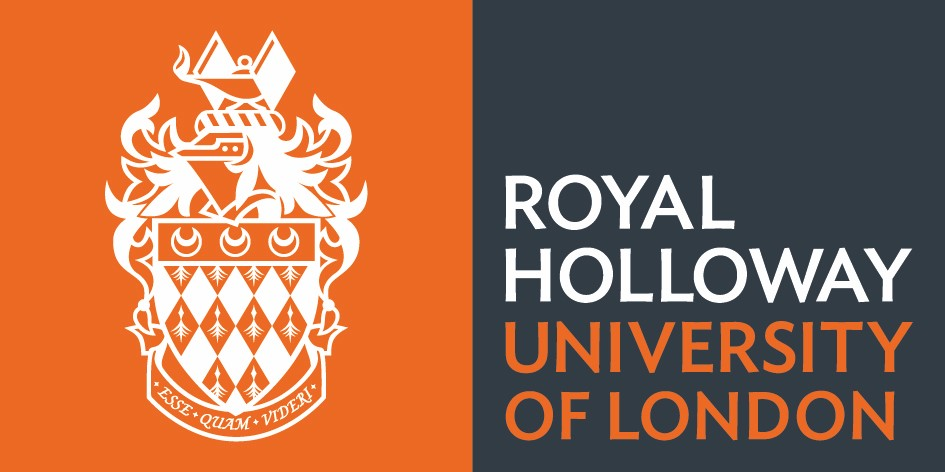 5
DENIAUD Marin - 20/02/2023
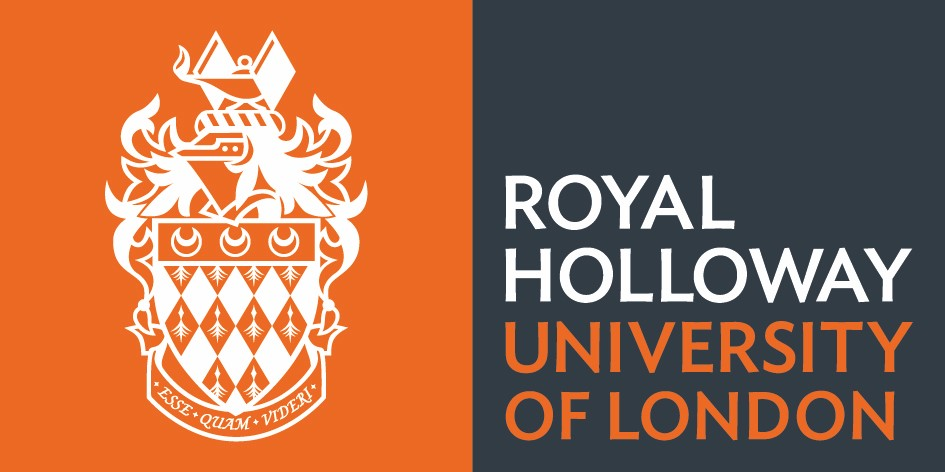 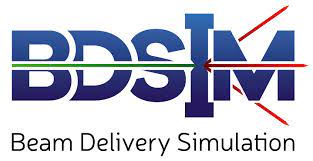 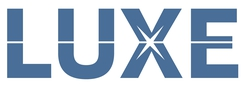 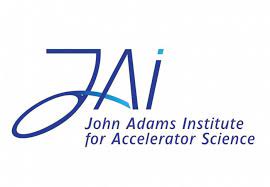 Objectives of this study
Tracking and Correlation
Singular Value Decomposition
Resolution at the IP
Next Objectives
6
DENIAUD Marin - 20/02/2023
2.	Tracking and Correlation
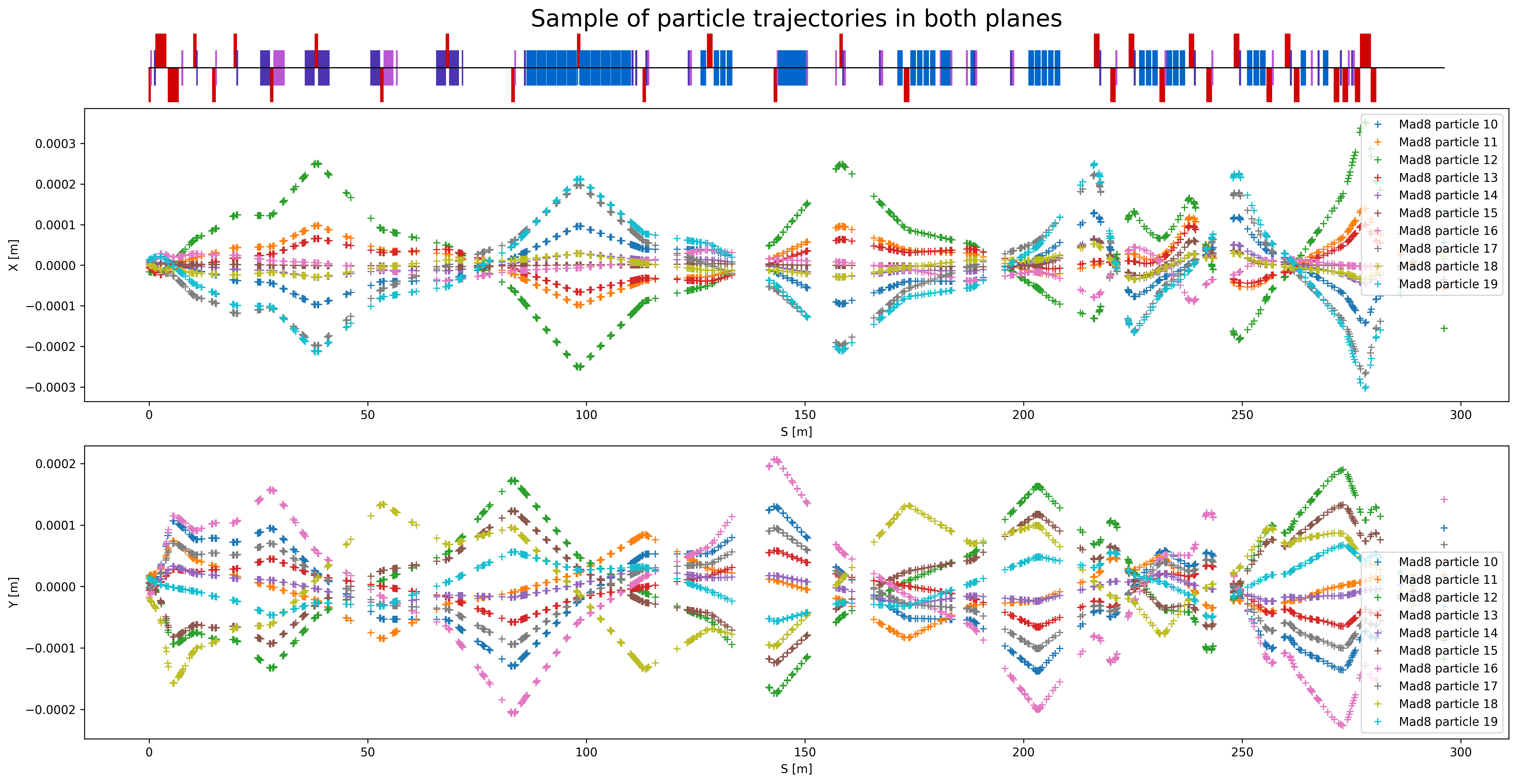 INITIAL BEAM :
10 000 particles
X/Y = 10e-6 m std
X’/Y’ = 10e-6 rad std
Z = 30e-6 m std
DE = 3 MeV std
In this study there is no X/Y coupling

We want to extract the position data to identify correlation points :
d

fr
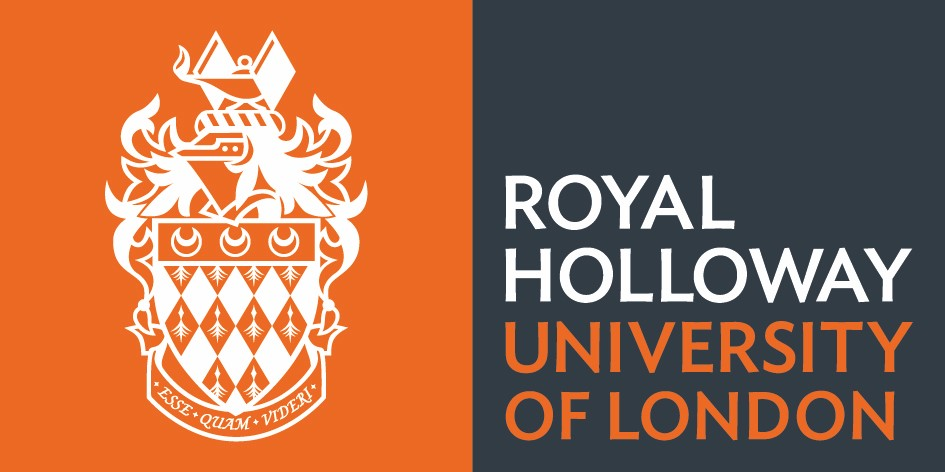 7
DENIAUD Marin - 20/02/2023
2.	Tracking and Correlation
Mathematically, in x for example, a point at position s is correlated if :


 From Hill’s equations we know that :


Then using both equations above we can show that we have correlation when :
ded

fr
All the correlation positions can be predicted using the phase advance data which is already given by our Mad8 simulations.
ded

fr
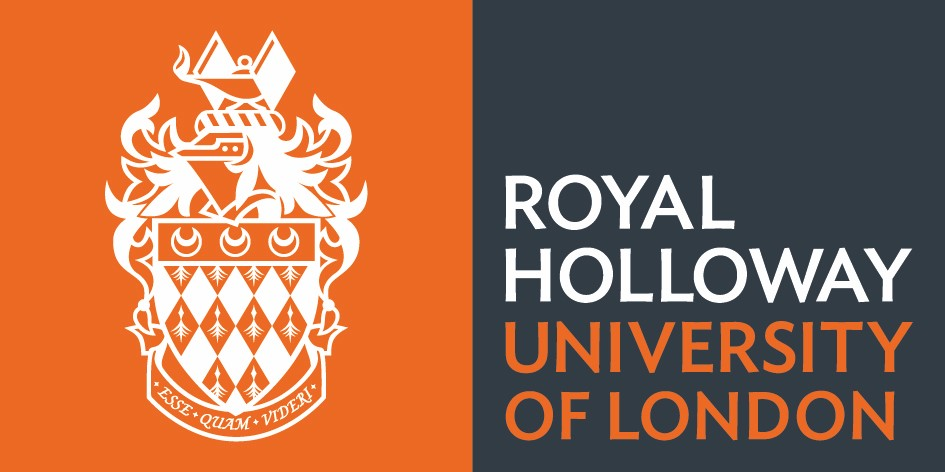 8
DENIAUD Marin - 20/02/2023
2.	Tracking and Correlation
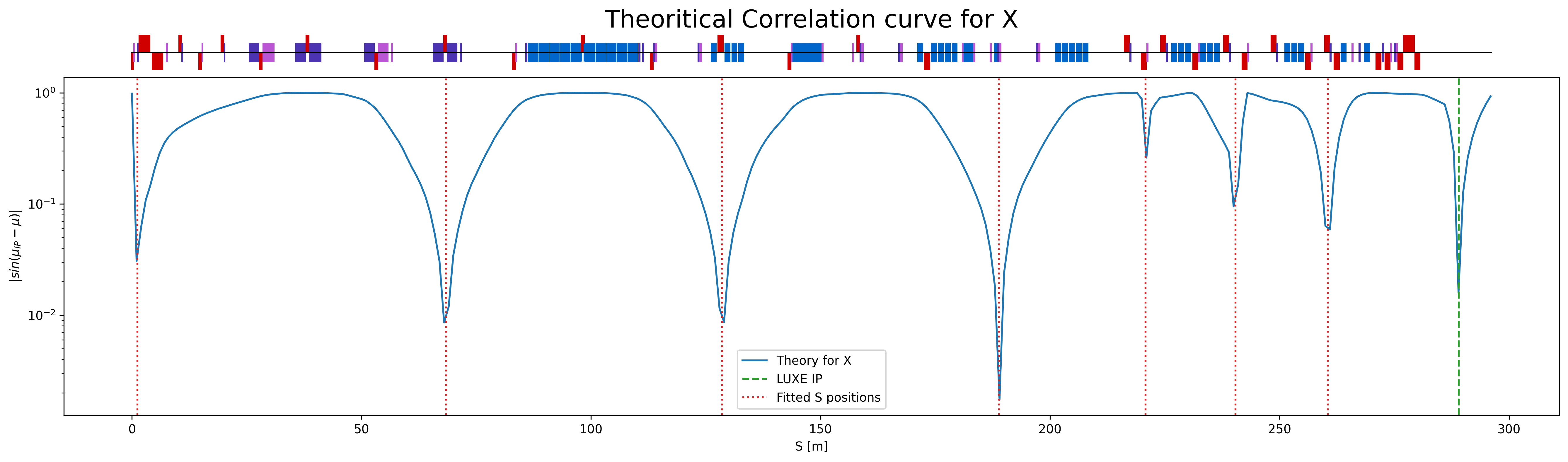 Plotting this value along the lattice, we can see and fit a list of S positions that are in theory good candidates for a BPM
ded

fr
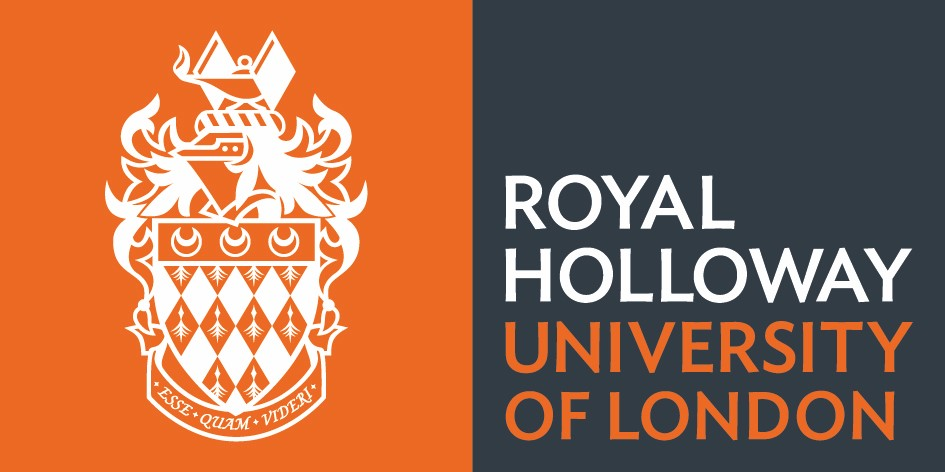 9
DENIAUD Marin - 20/02/2023
2.	Tracking and Correlation
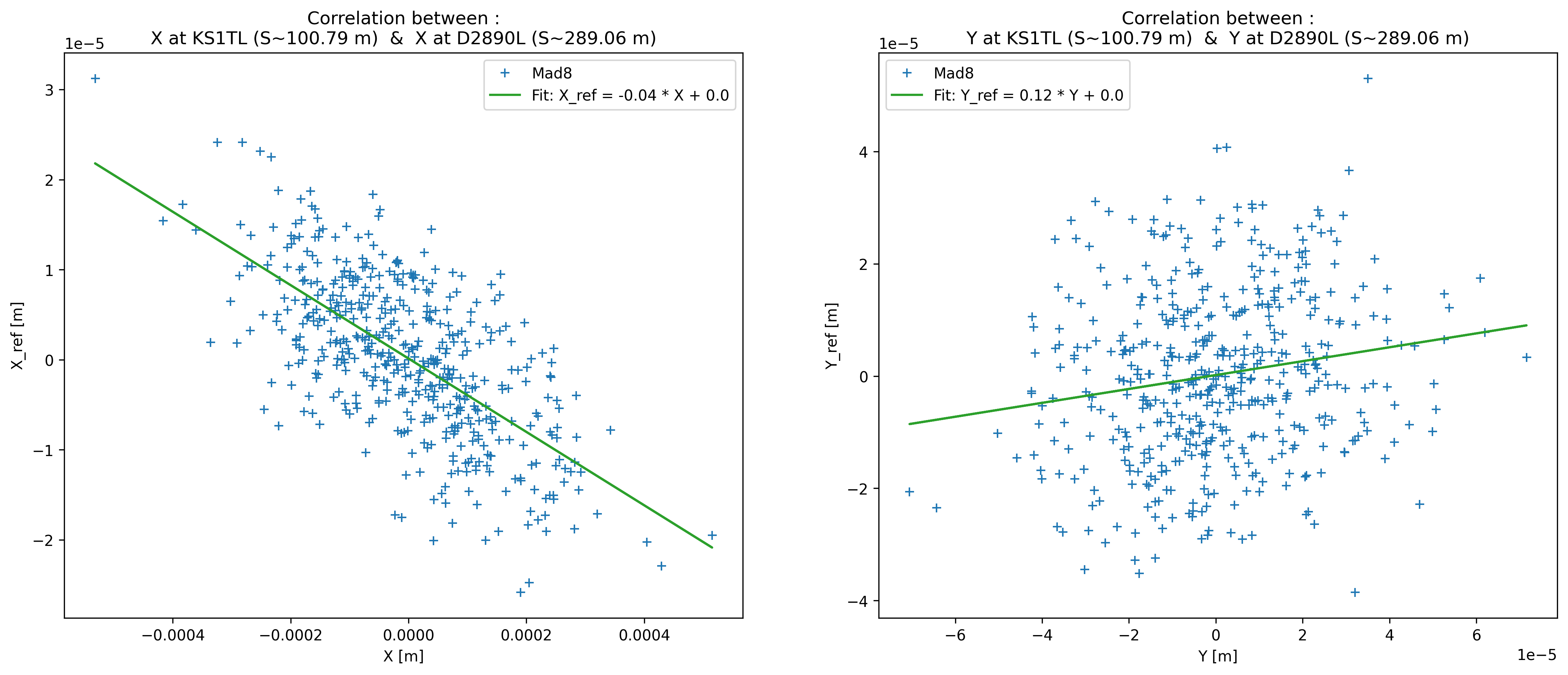 Using the tracking data we can plot the correlation between the IP and any point along the lattice
Each of these correlation plots can be linearly fitted, for a particle i :
ded

fr
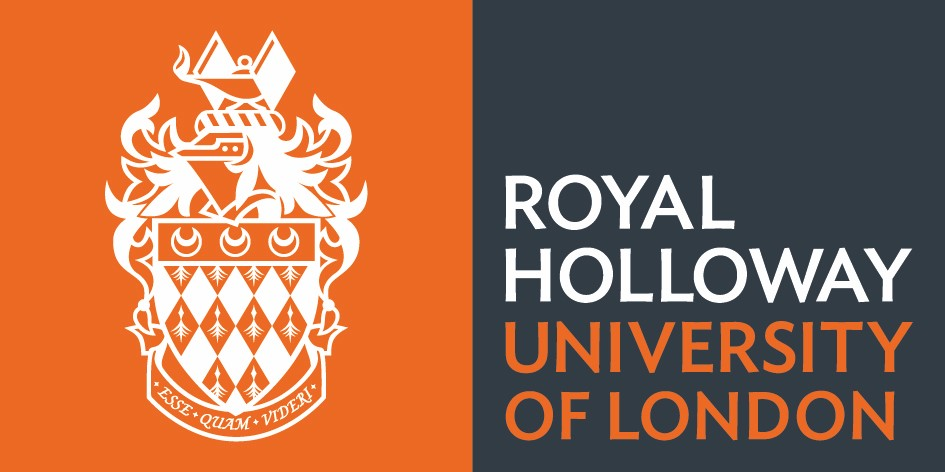 10
DENIAUD Marin - 20/02/2023
2.	Tracking and Correlation
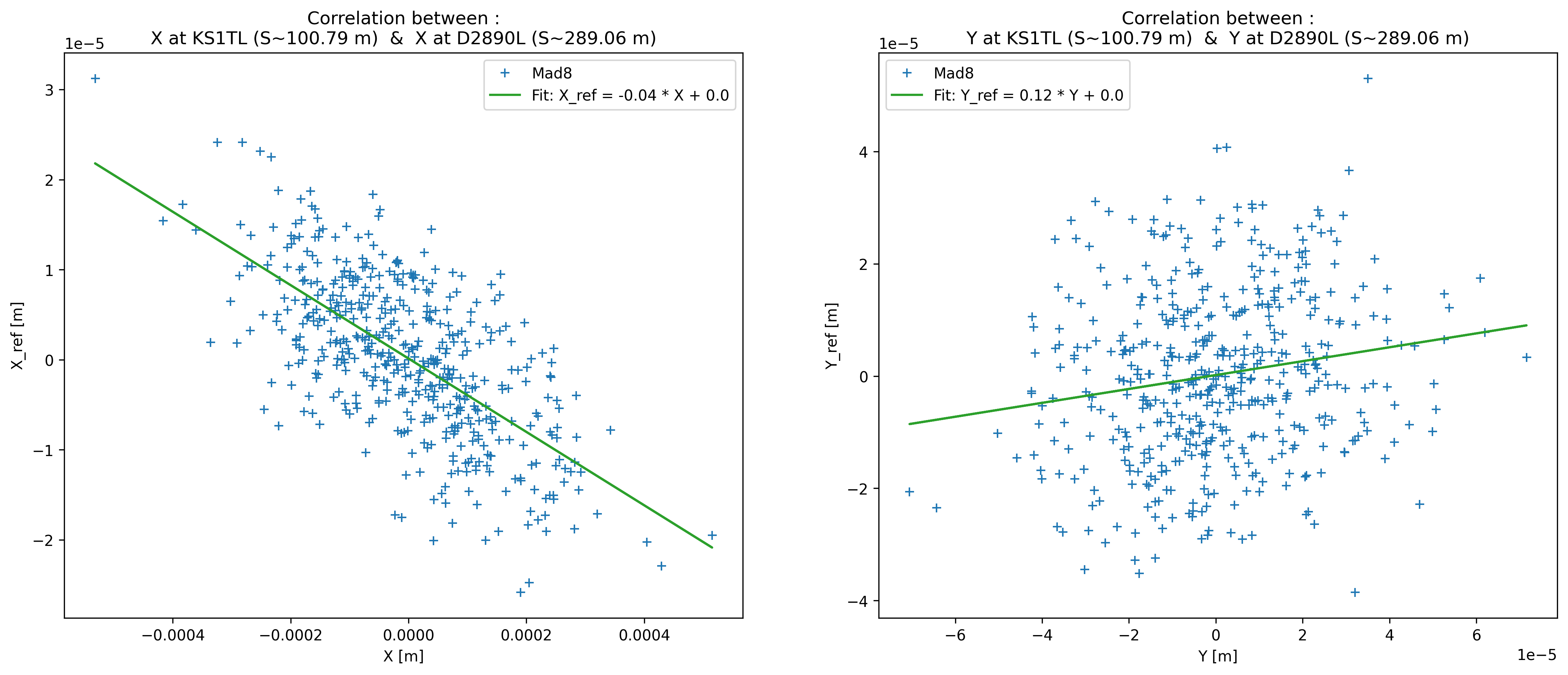 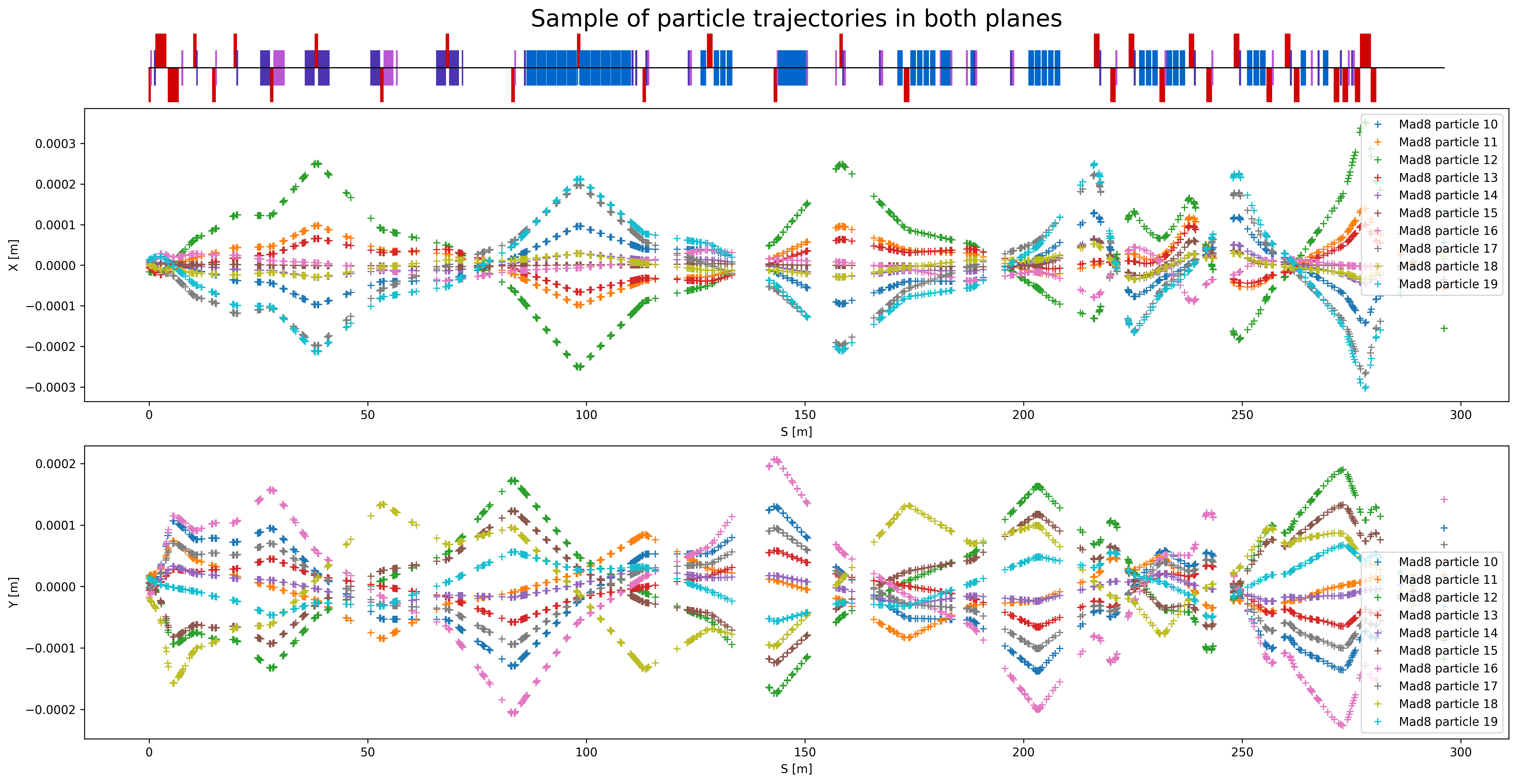 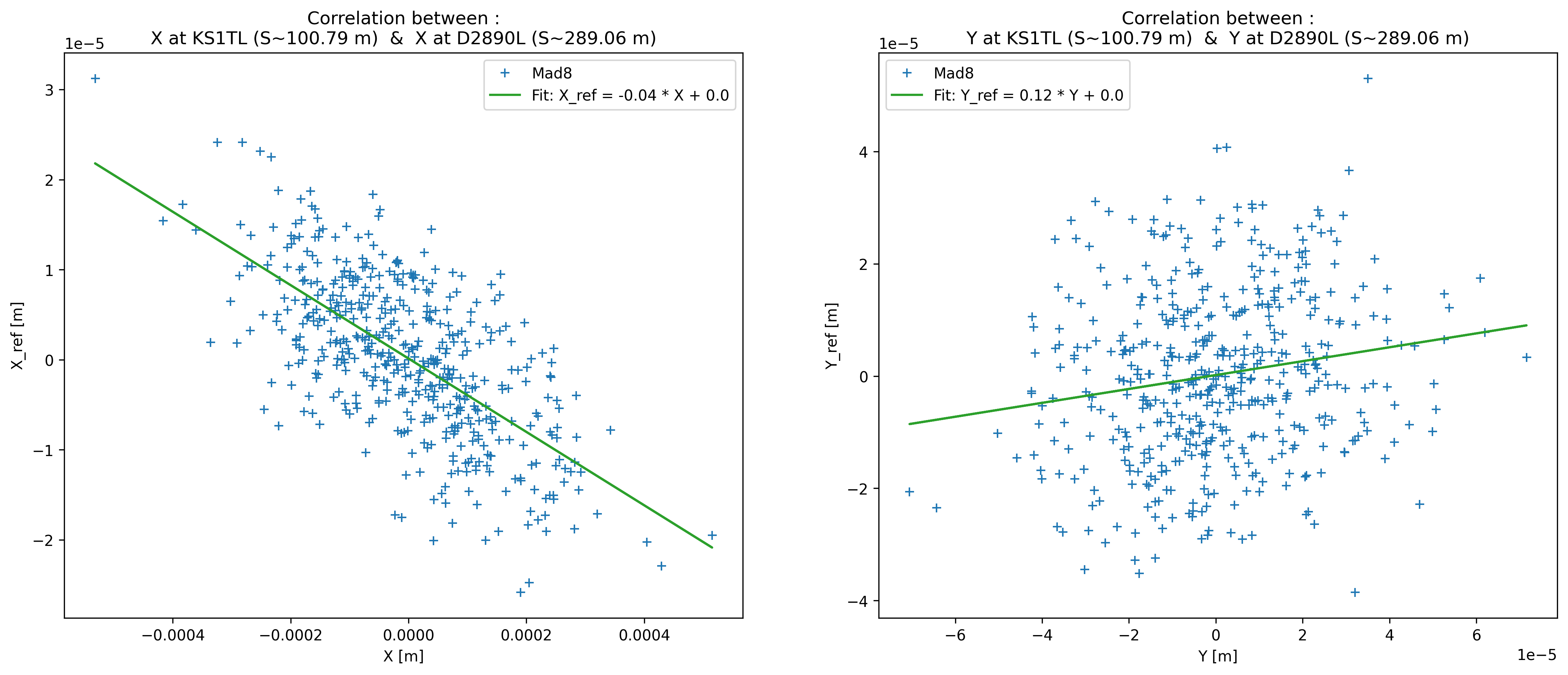 Scanning along the lattice we can find correlation points in both planes
ded

fr
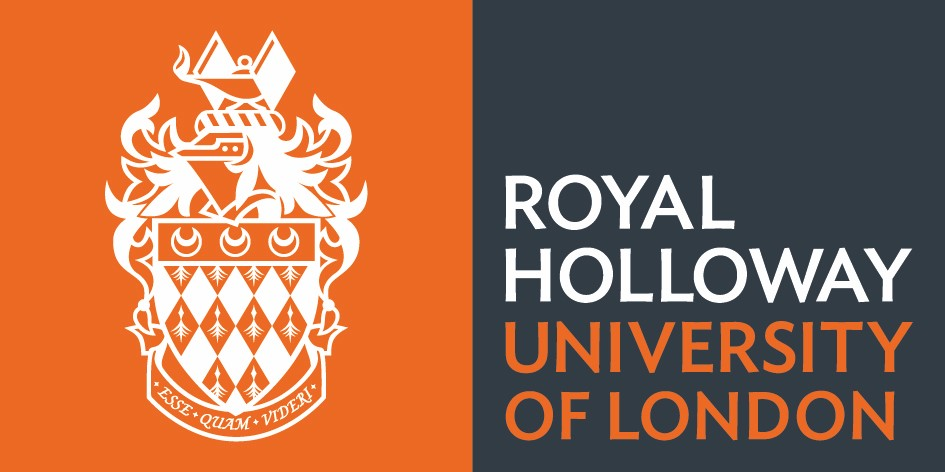 11
DENIAUD Marin - 20/02/2023
2.	Tracking and Correlation
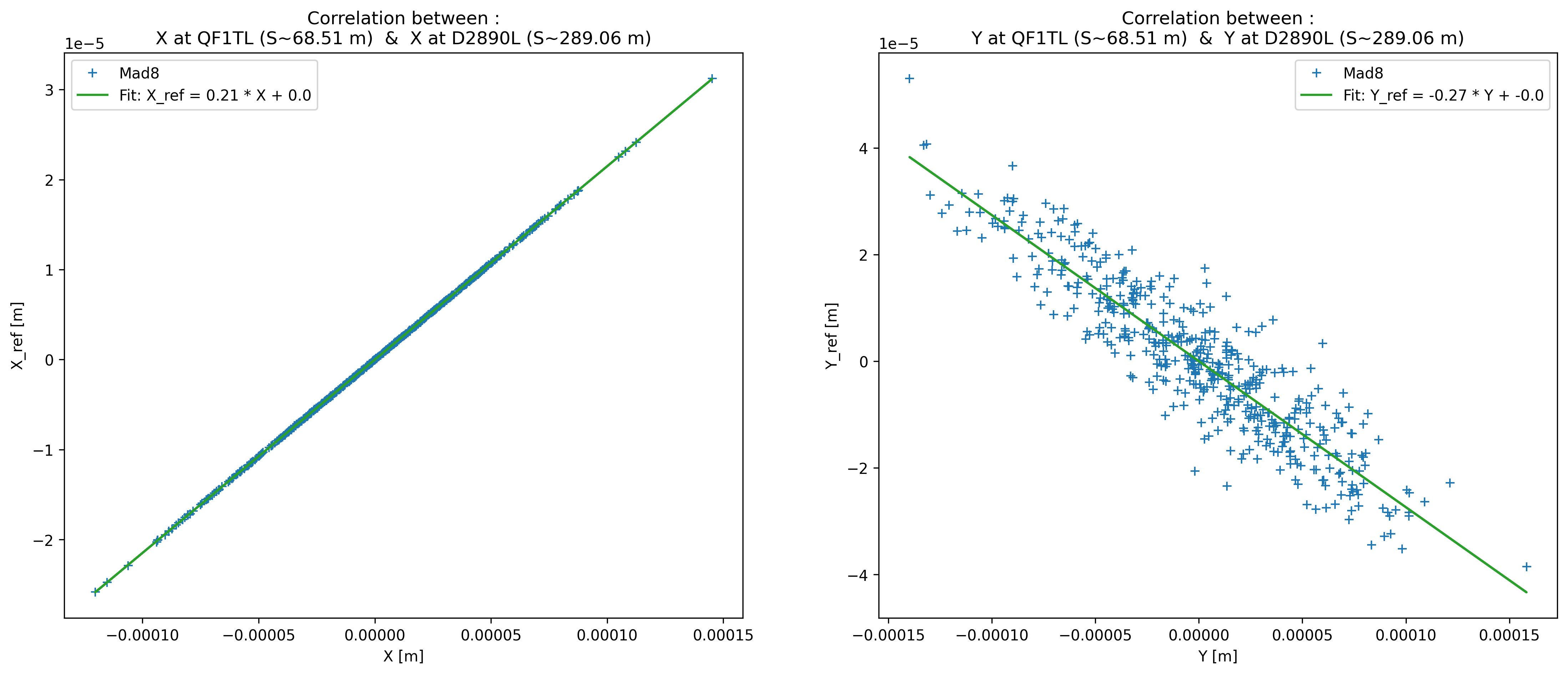 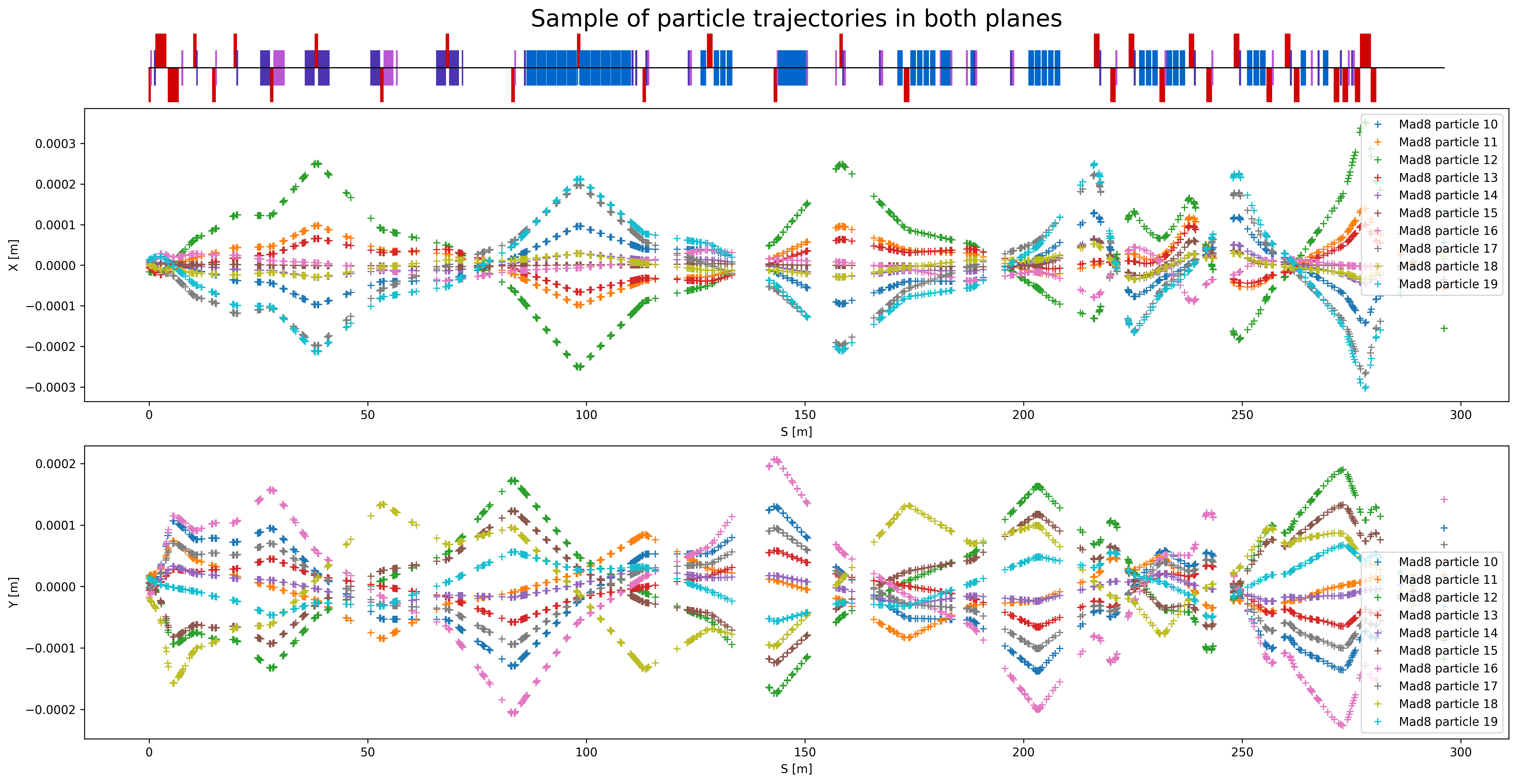 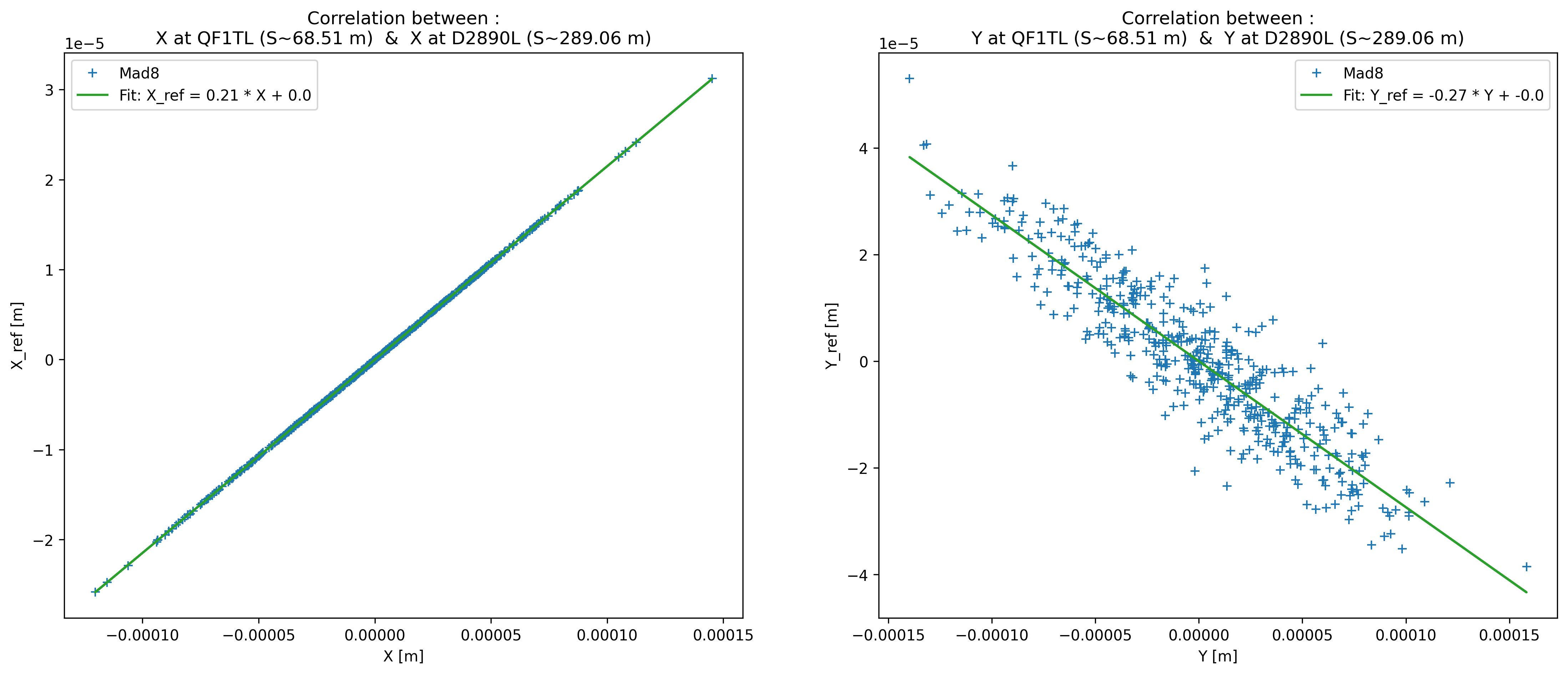 Scanning along the lattice we can find correlation points in both planes
ded

fr
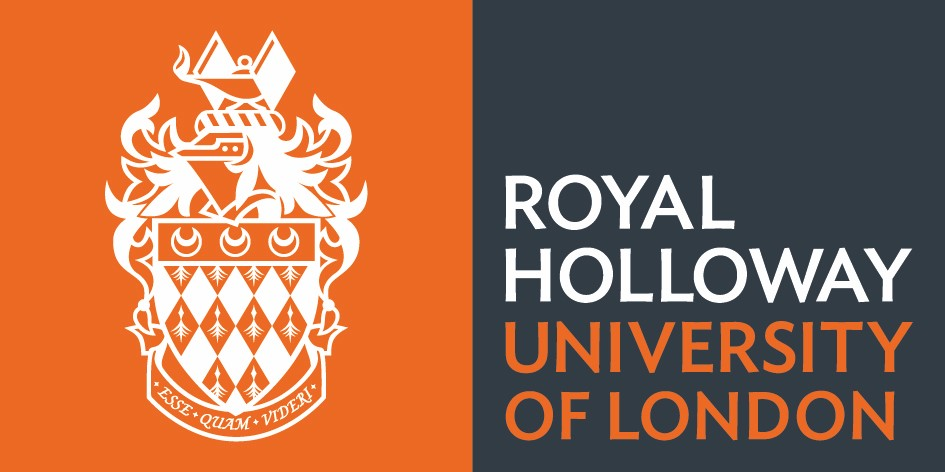 12
DENIAUD Marin - 20/02/2023
2.	Tracking and Correlation
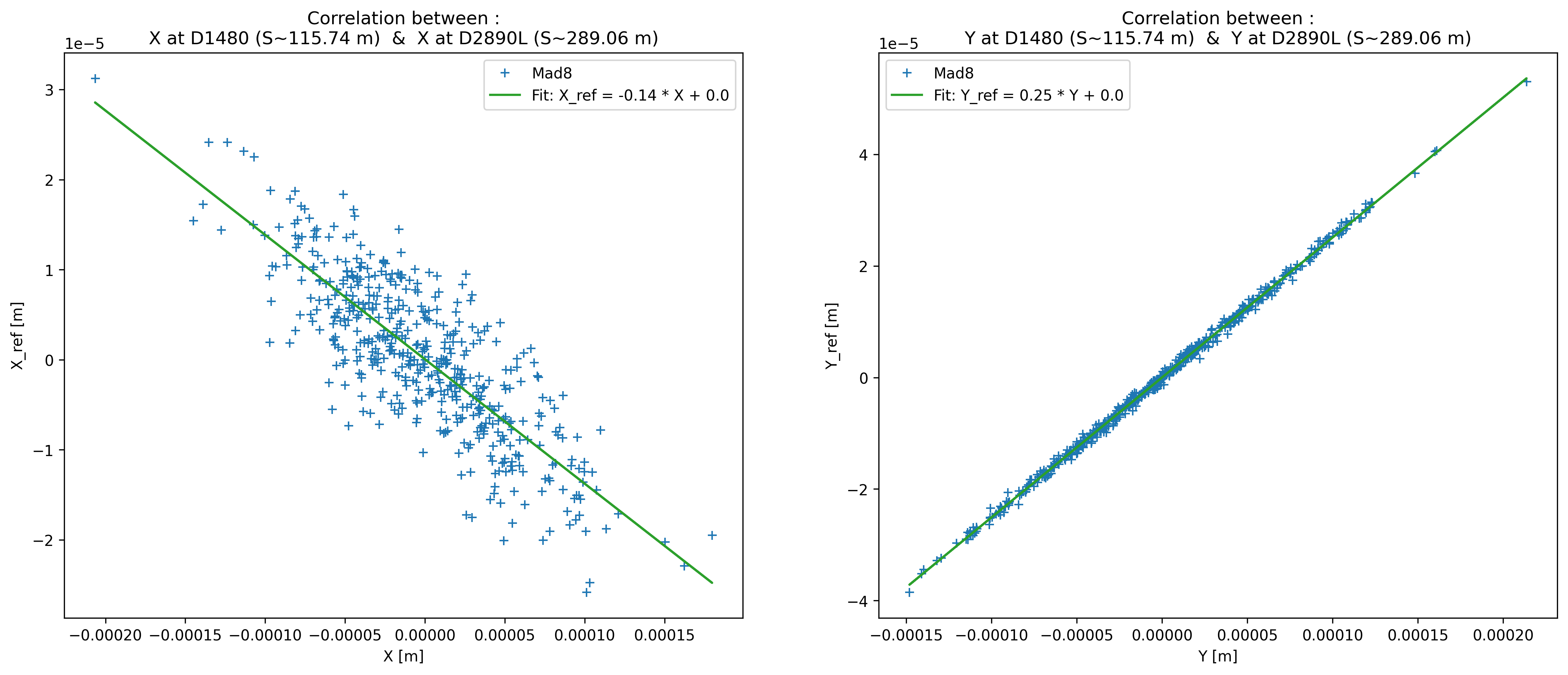 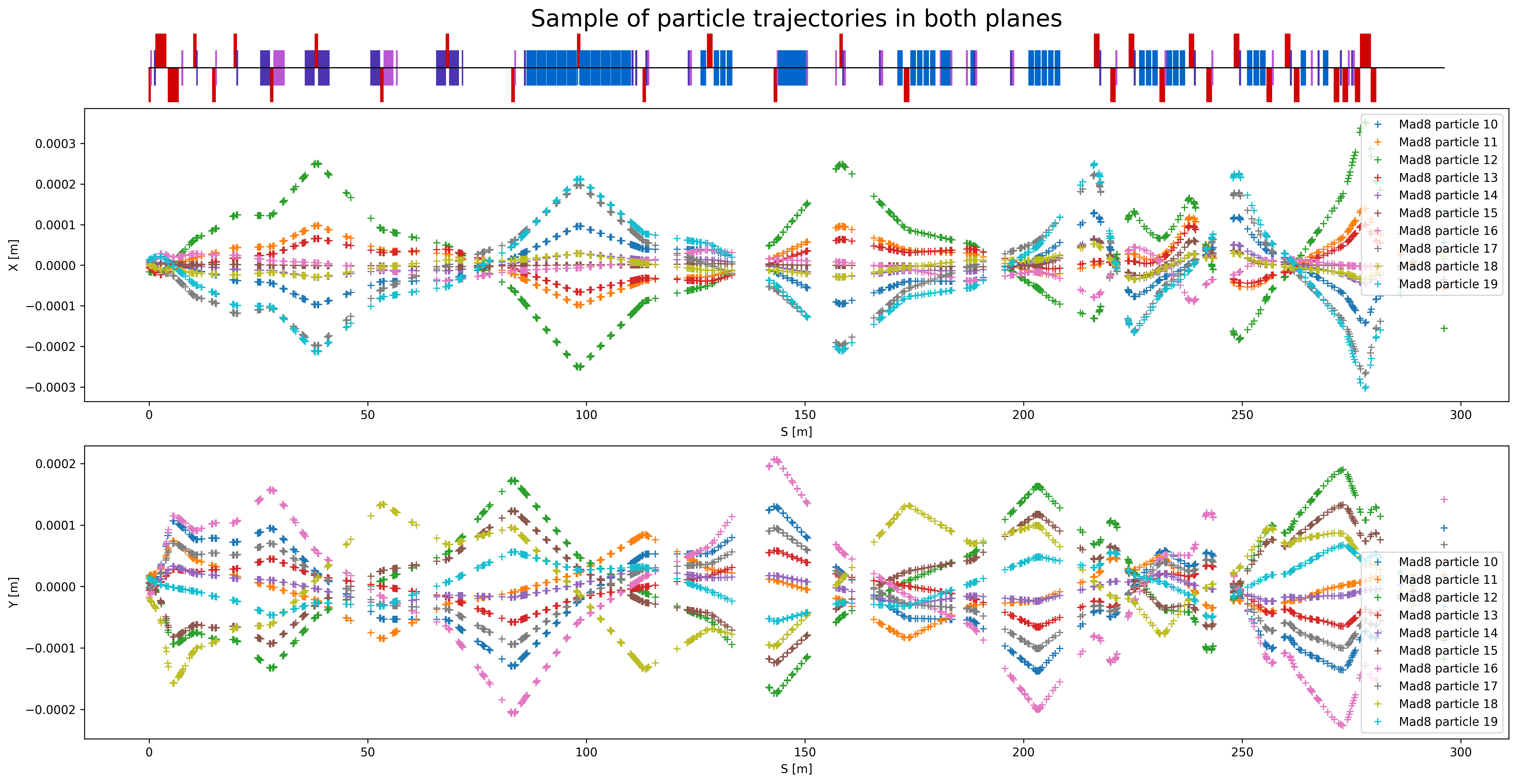 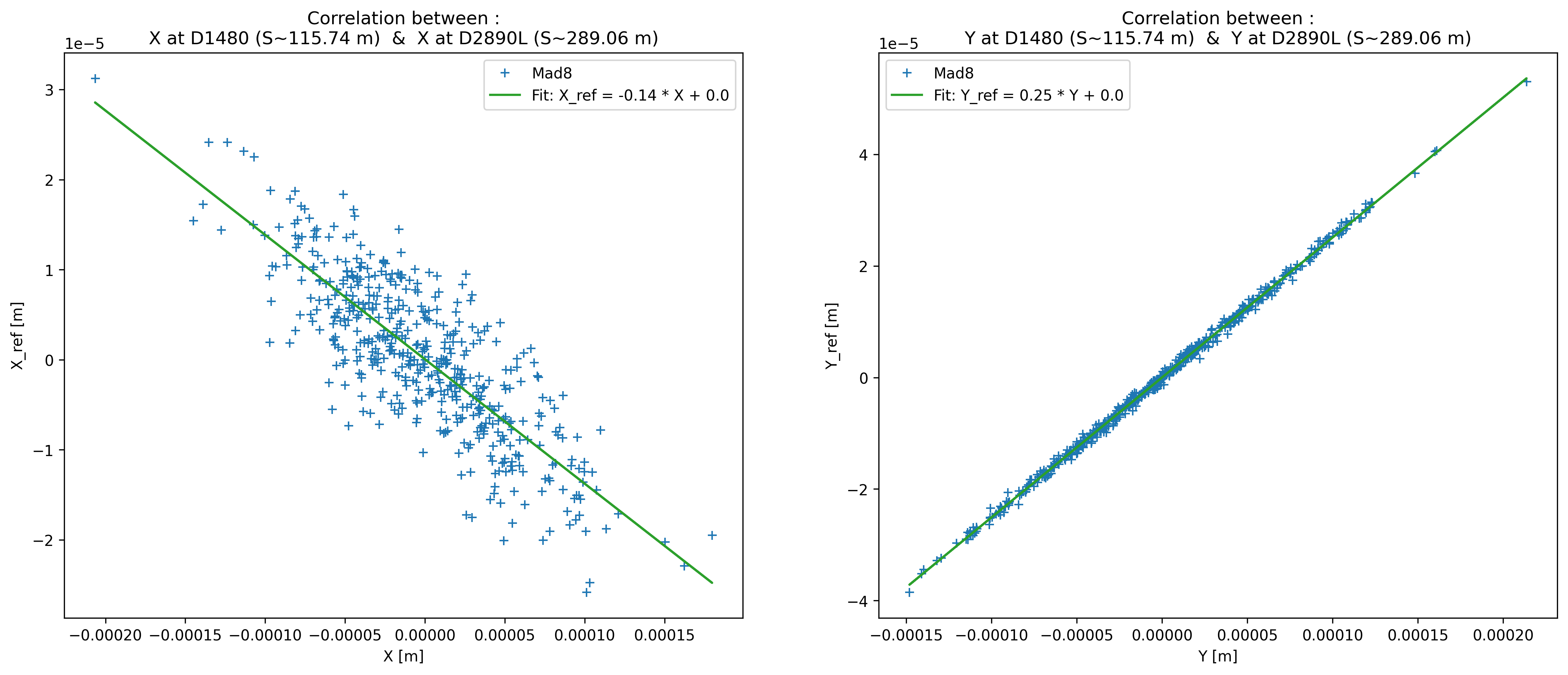 Scanning along the lattice we can find correlation points in both planes
ded

fr
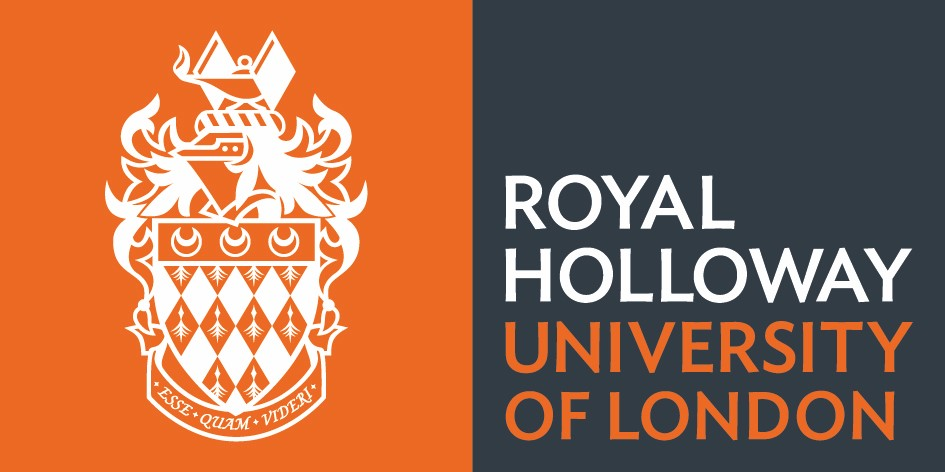 13
DENIAUD Marin - 20/02/2023
2.	Tracking and Correlation
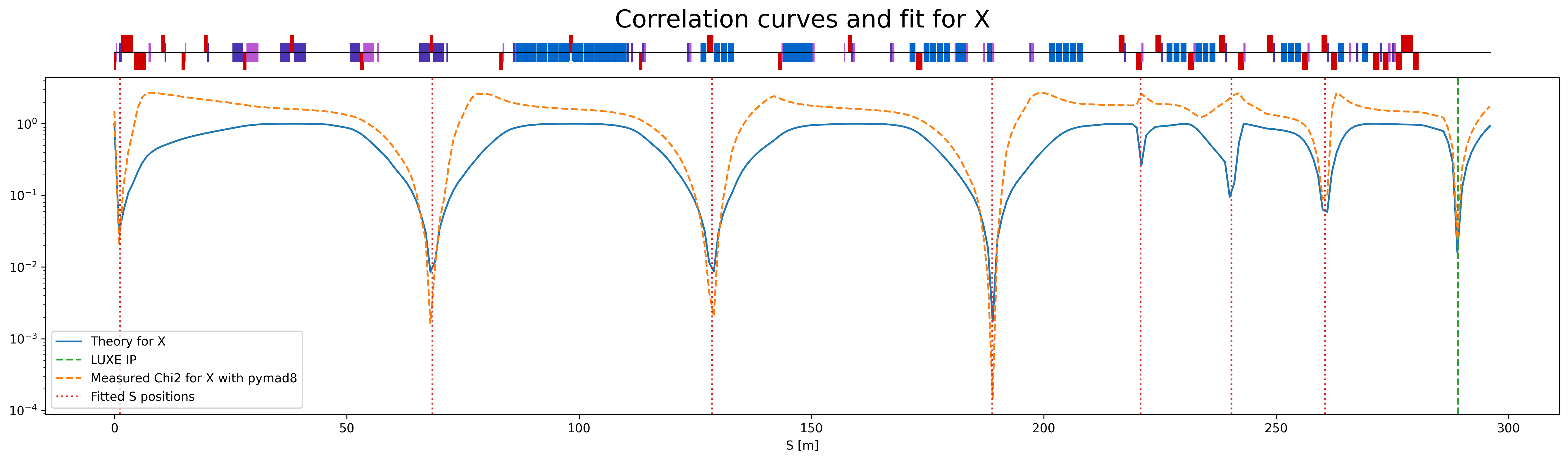 Those qualitative curves are matching pretty well on the S positionsded

fr
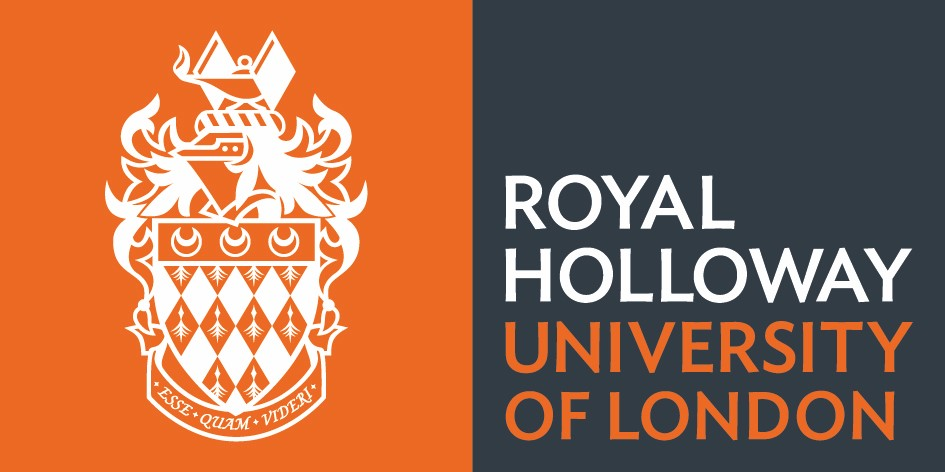 14
DENIAUD Marin - 20/02/2023
2.	Tracking and Correlation
Previously used equations for the position




We can use the same reasoning for the angle correlation
We are then able to extract correlation data for X, Y, X’ and Y’ at the IP
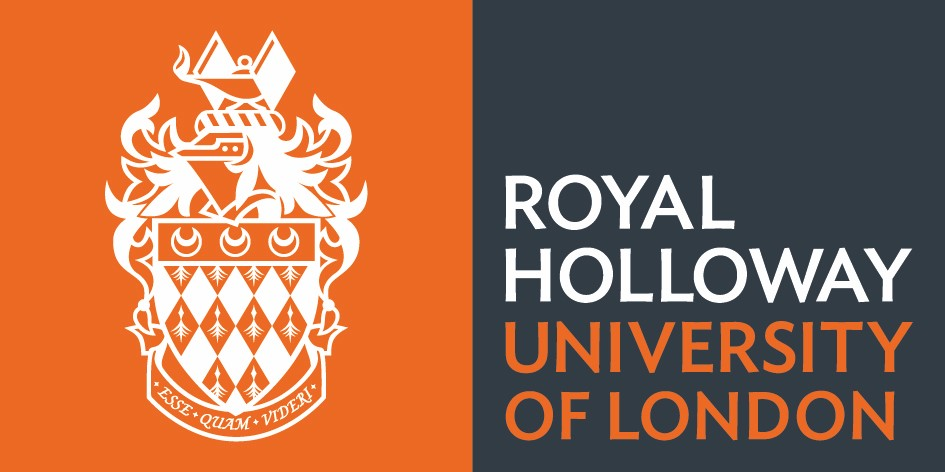 15
DENIAUD Marin - 20/02/2023
2.	Tracking and Correlation
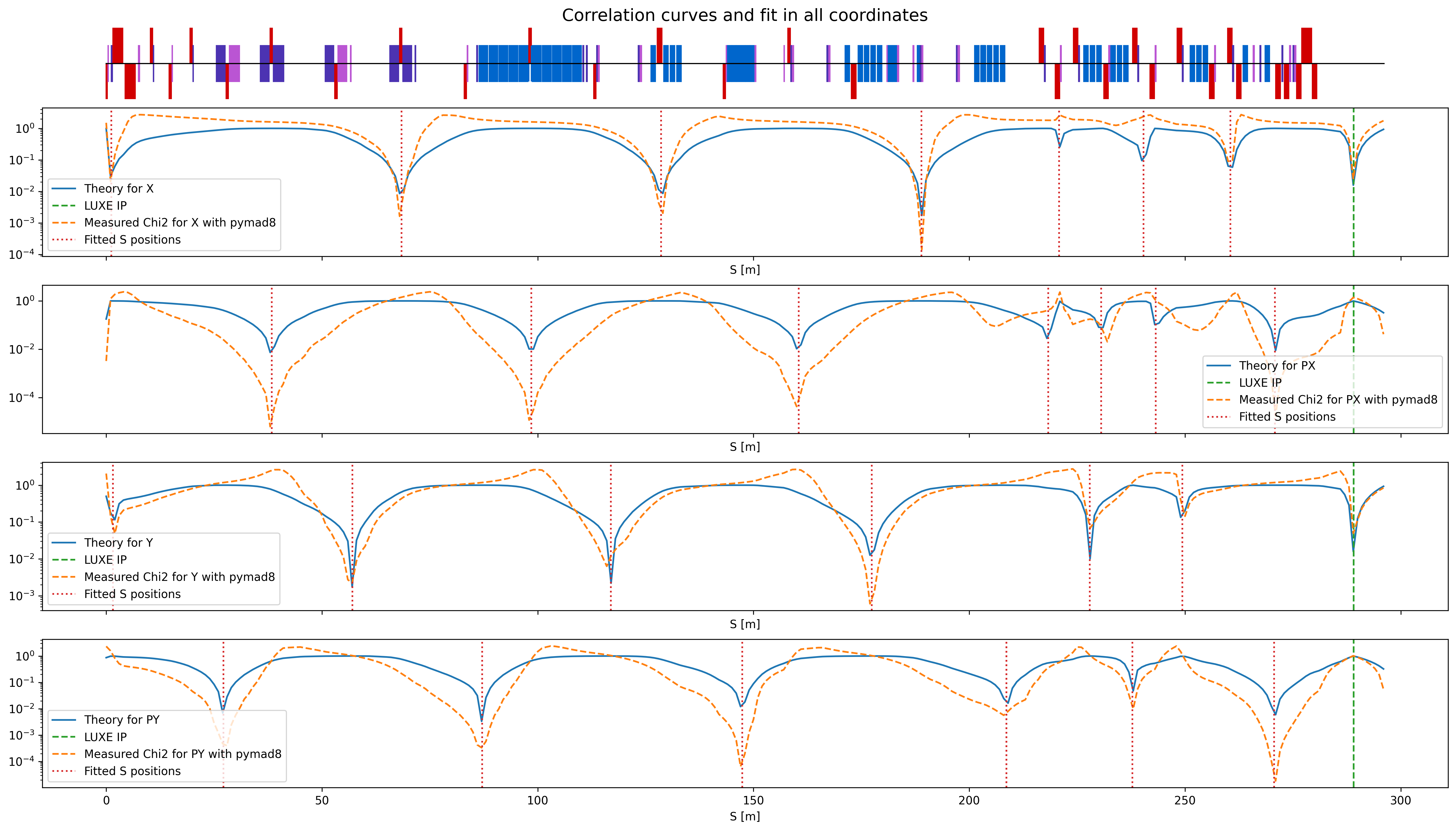 X

X’

Y


Y’
For each coordinates we found 7 possible locations for BPMs (except in Y where we found only 6)
But we need a quantitative method to find what are the most efficient BPMs if we take the given S positions !
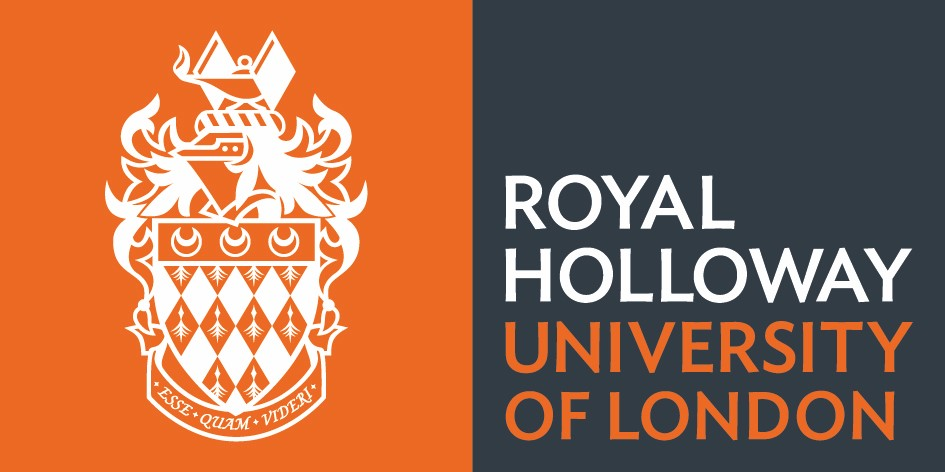 16
DENIAUD Marin - 20/02/2023
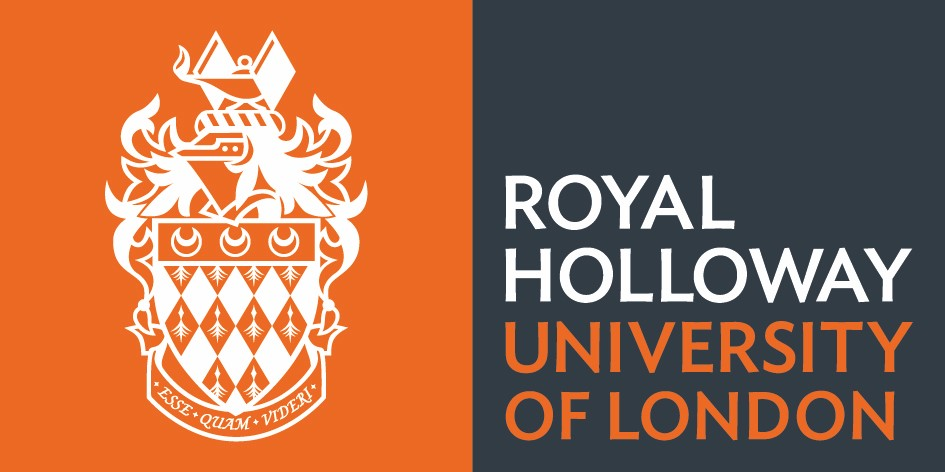 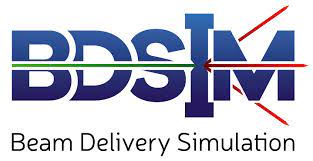 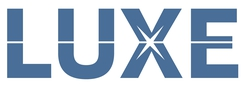 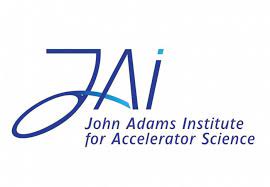 Objectives of this study
Tracking and Correlation
Singular Value Decomposition
Resolution at the IP
Next Objectives
17
DENIAUD Marin - 20/02/2023
3.	Singular Values Decomposition
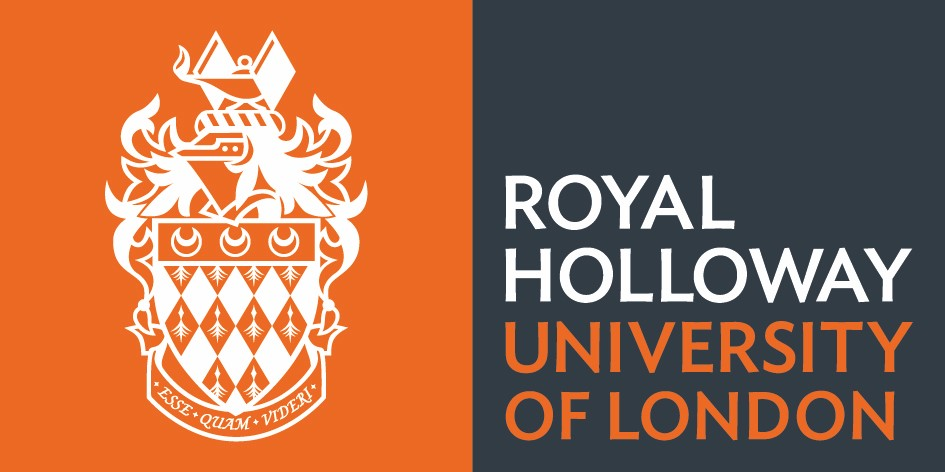 18
DENIAUD Marin - 20/02/2023
3.	Singular Values Decomposition
The Singular Value Decomposition is a method that allow the inversion of a non trivial matrix by decomposing it into 3 matrices  
fr
These matrices are easily invertible or transposable so we can re-arrange our previous equation to get the correlation coefficients
fr
WARNING : This method works here because in this beamline the relationship between two positions is linear or quasi-linear (we don’t have any sextupole)
fr
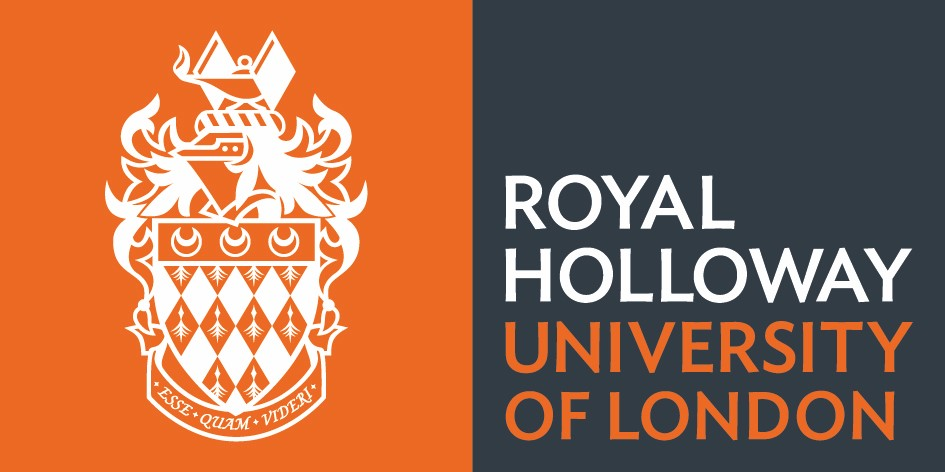 19
DENIAUD Marin - 20/02/2023
3.	Singular Values Decomposition
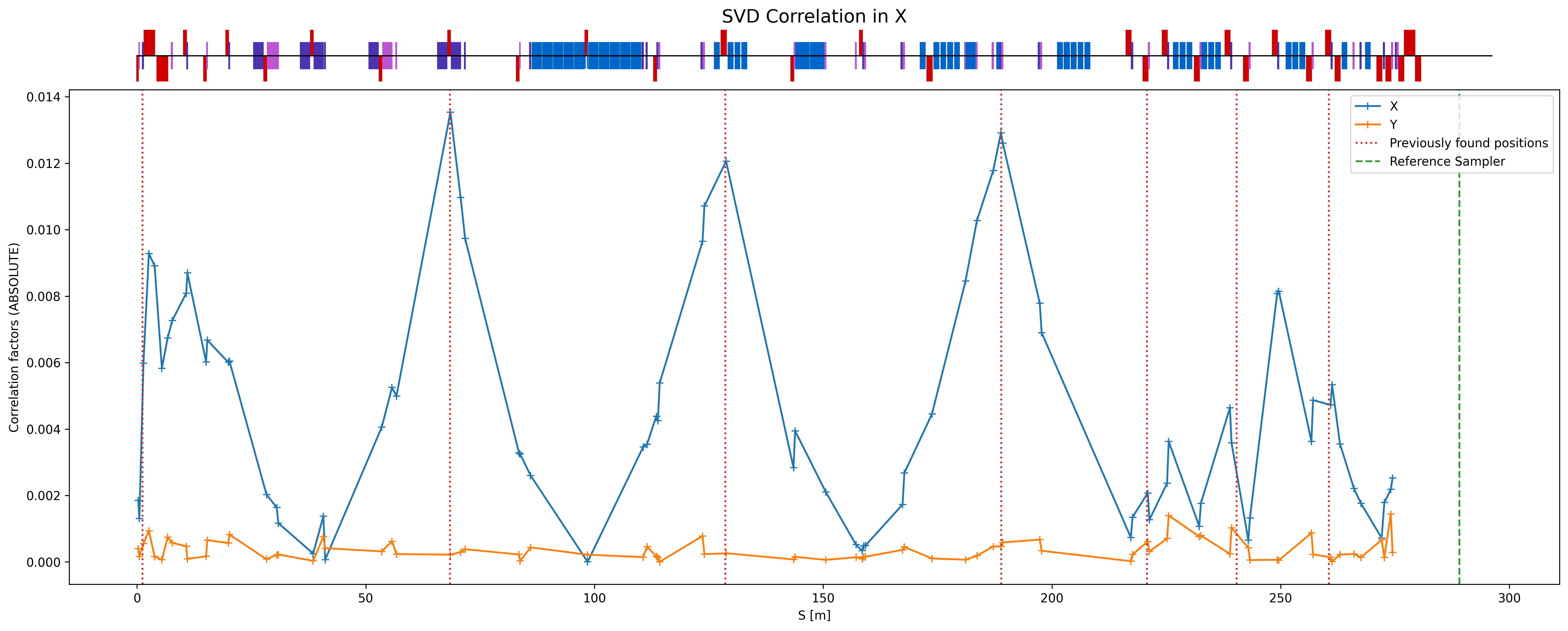 Attempt to find the same S position that we found with Chi2 method
Only the QUADs and KICKs are registered as samplers
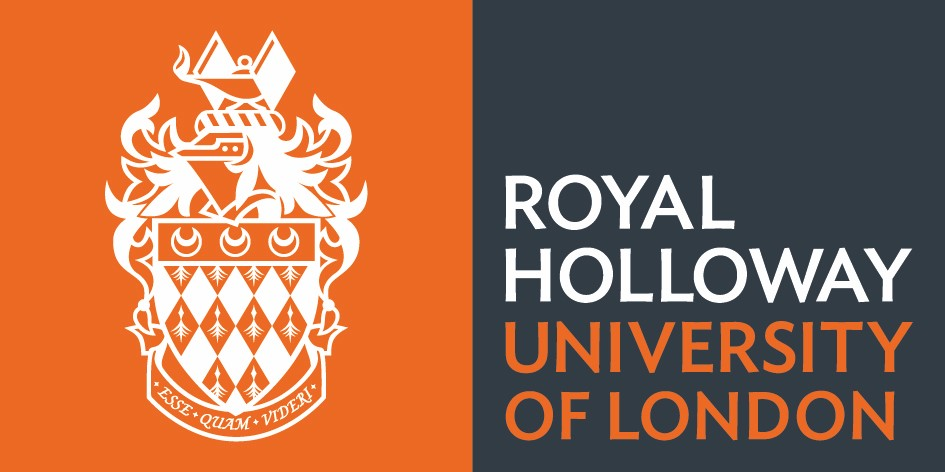 20
DENIAUD Marin - 20/02/2023
3.	Singular Values Decomposition
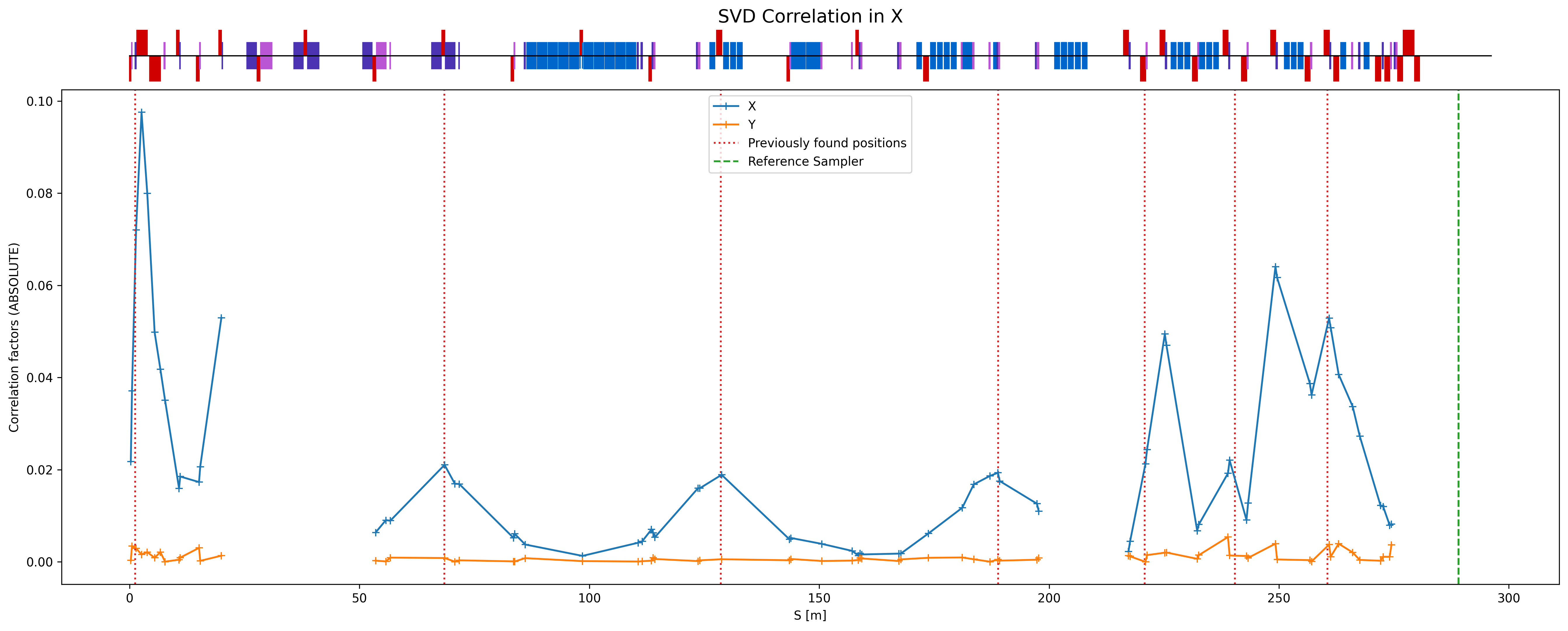 Easier when doing SVD on less elements. Just a qualitative check.
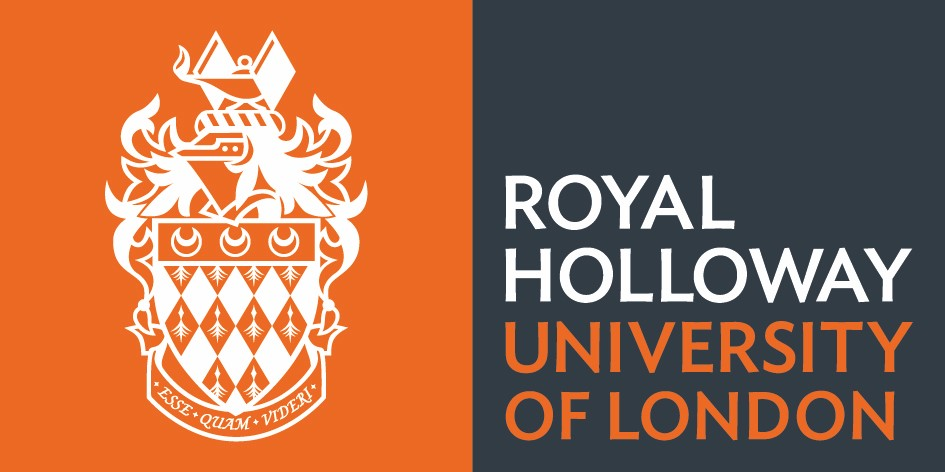 21
DENIAUD Marin - 20/02/2023
3.	Singular Values Decomposition
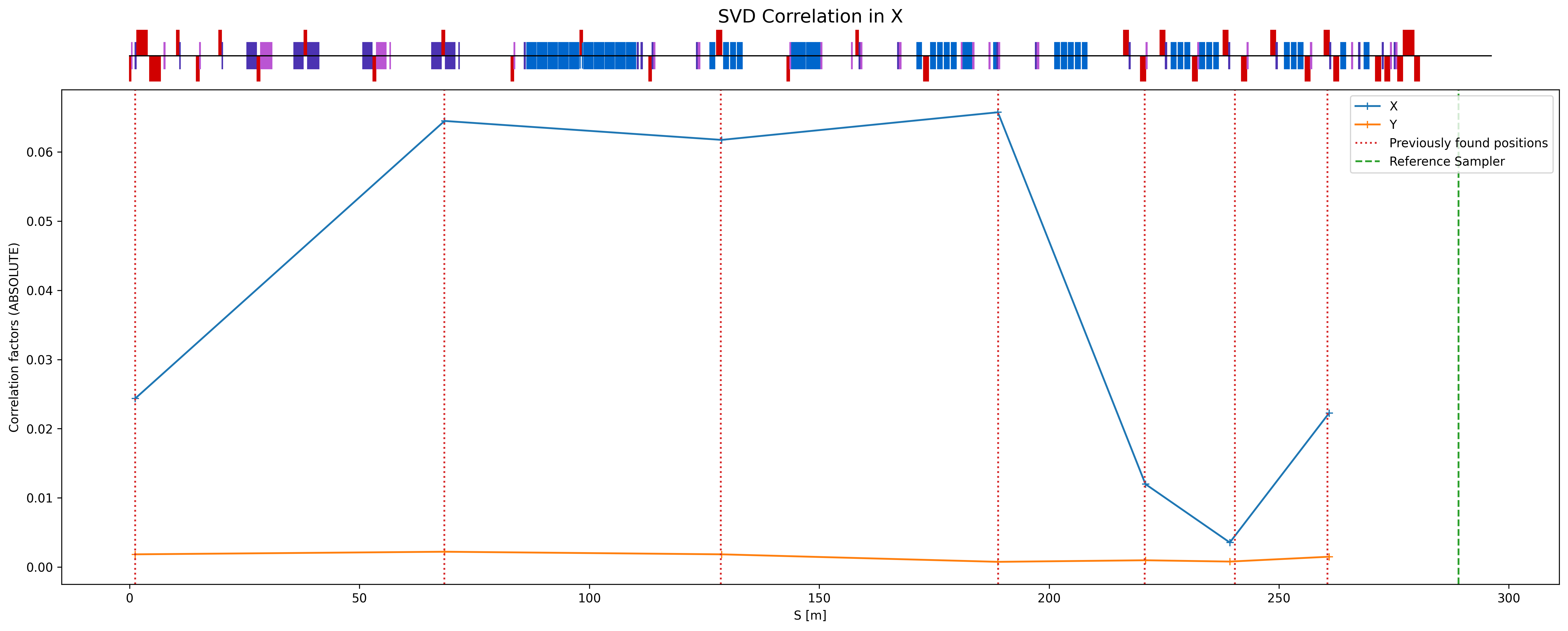 Now we want to extract the coefficients for each previously found S position

We can now use them to simulate a measurement of the beam at the IP !
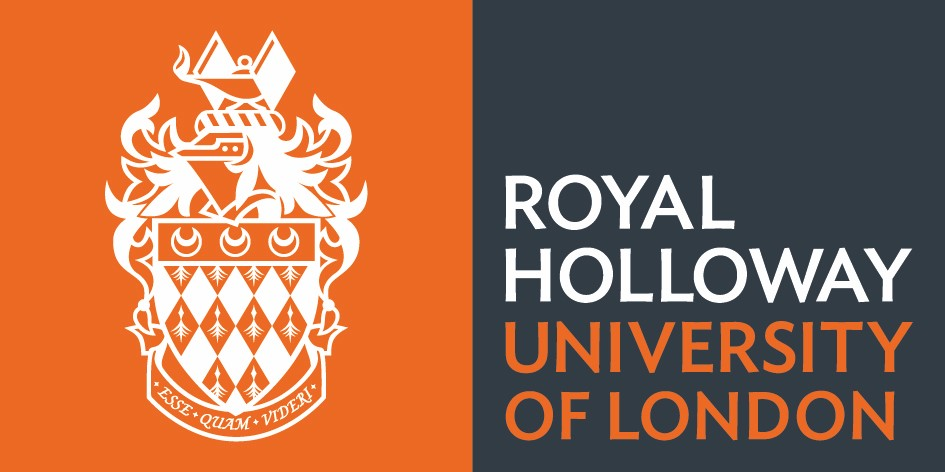 22
DENIAUD Marin - 20/02/2023
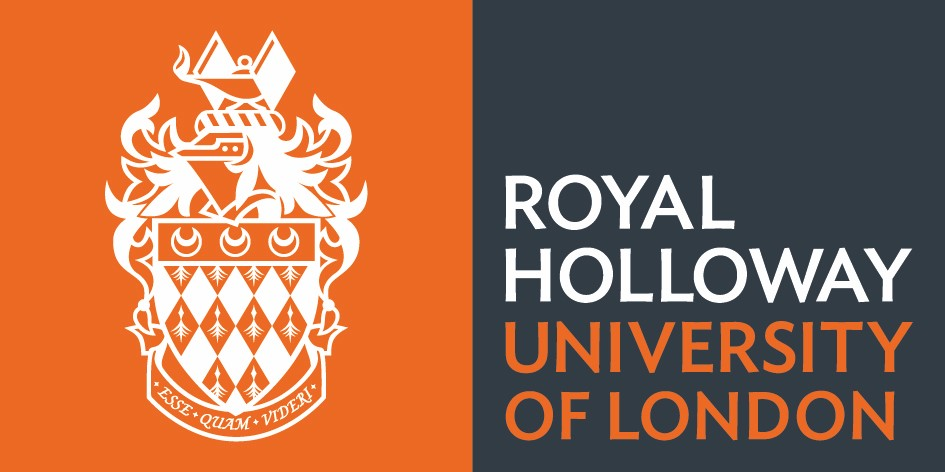 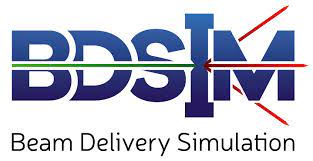 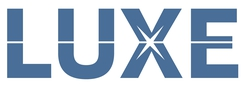 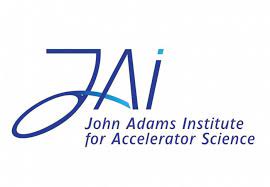 Objectives of this study
Tracking and Correlation
Singular Value Decomposition
Resolution at the IP
Next Objectives
23
DENIAUD Marin - 20/02/2023
4.	Resolution at the IP
Doing this with all 10 000 particles, we can now get a histogram of the resolution at the IP :
To have an accurate simulation, we put 10 um of noise at each BPM
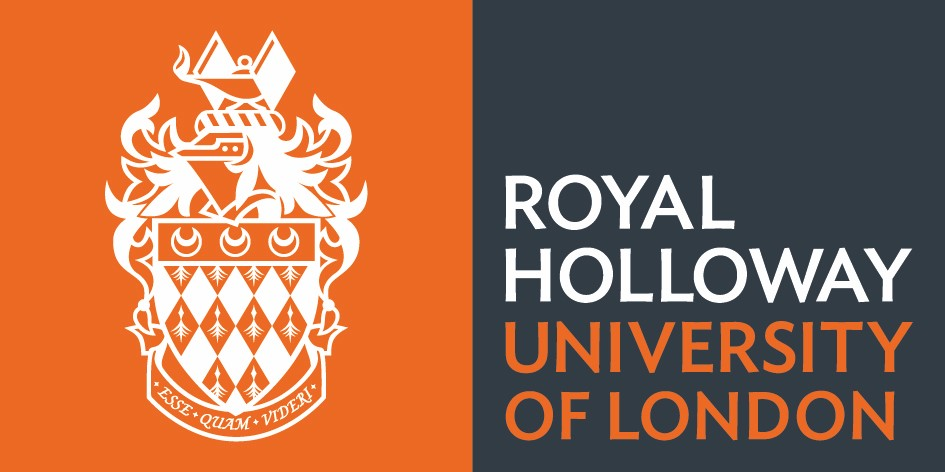 24
DENIAUD Marin - 20/02/2023
4.	Resolution at the IP
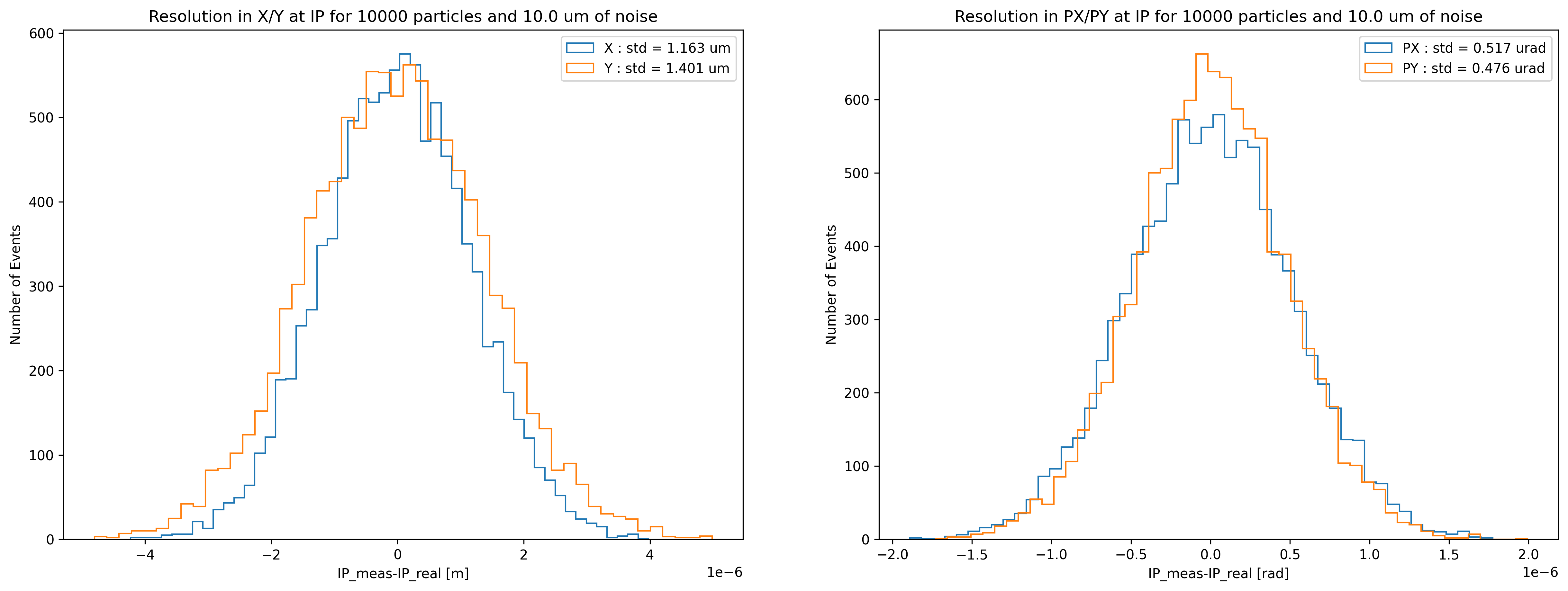 In X/Y we have ~1-1.5 um of resolution

In X’/Y’ we have ~0.5 urad of resolution
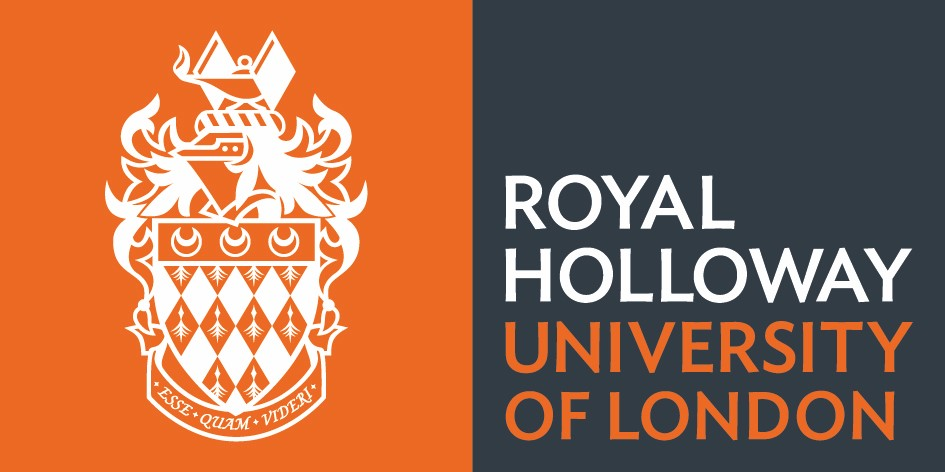 25
DENIAUD Marin - 20/02/2023
4.	Resolution at the IP
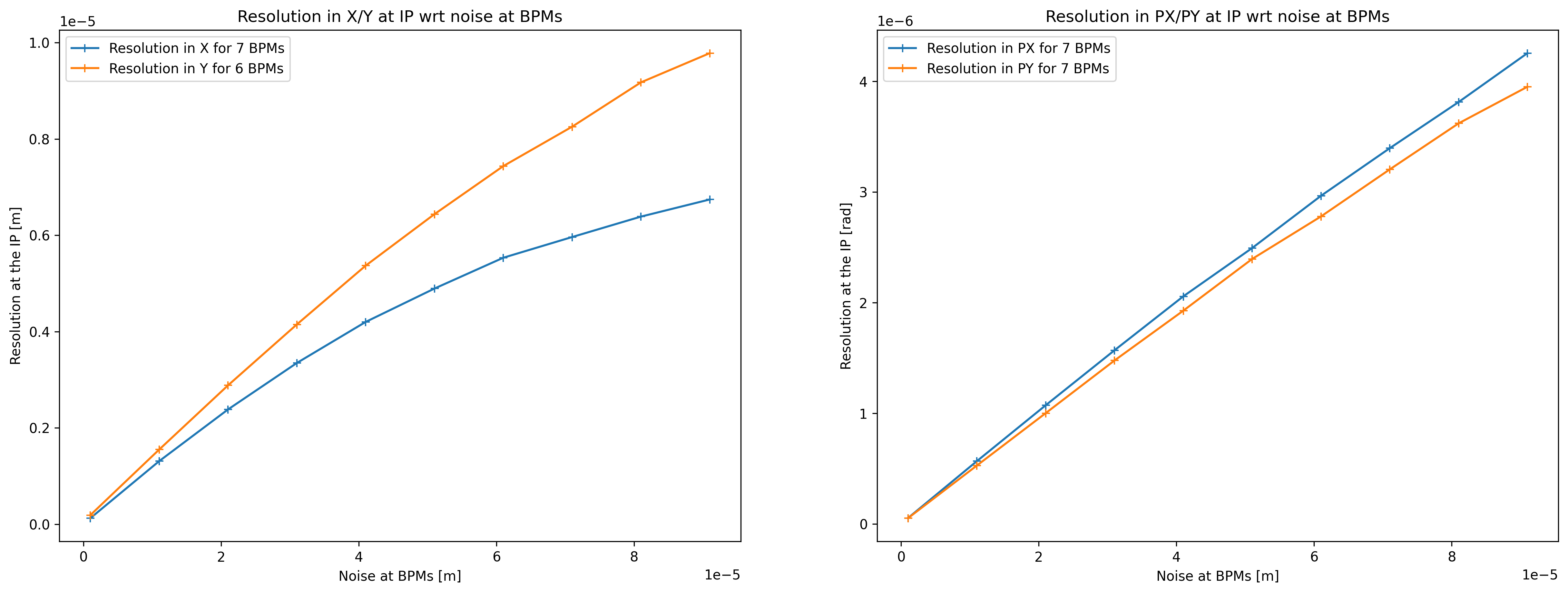 We can look at how this resolution vary w.r.t. the BPM noise
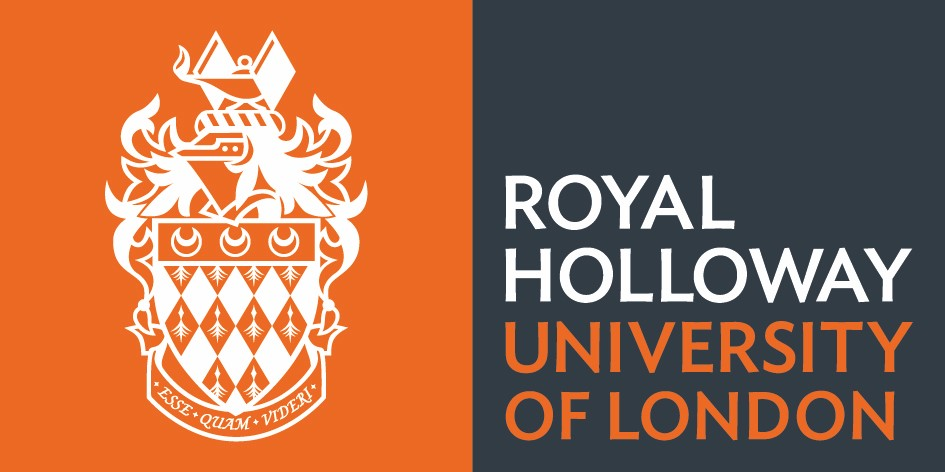 26
DENIAUD Marin - 20/02/2023
4.	Resolution at the IP
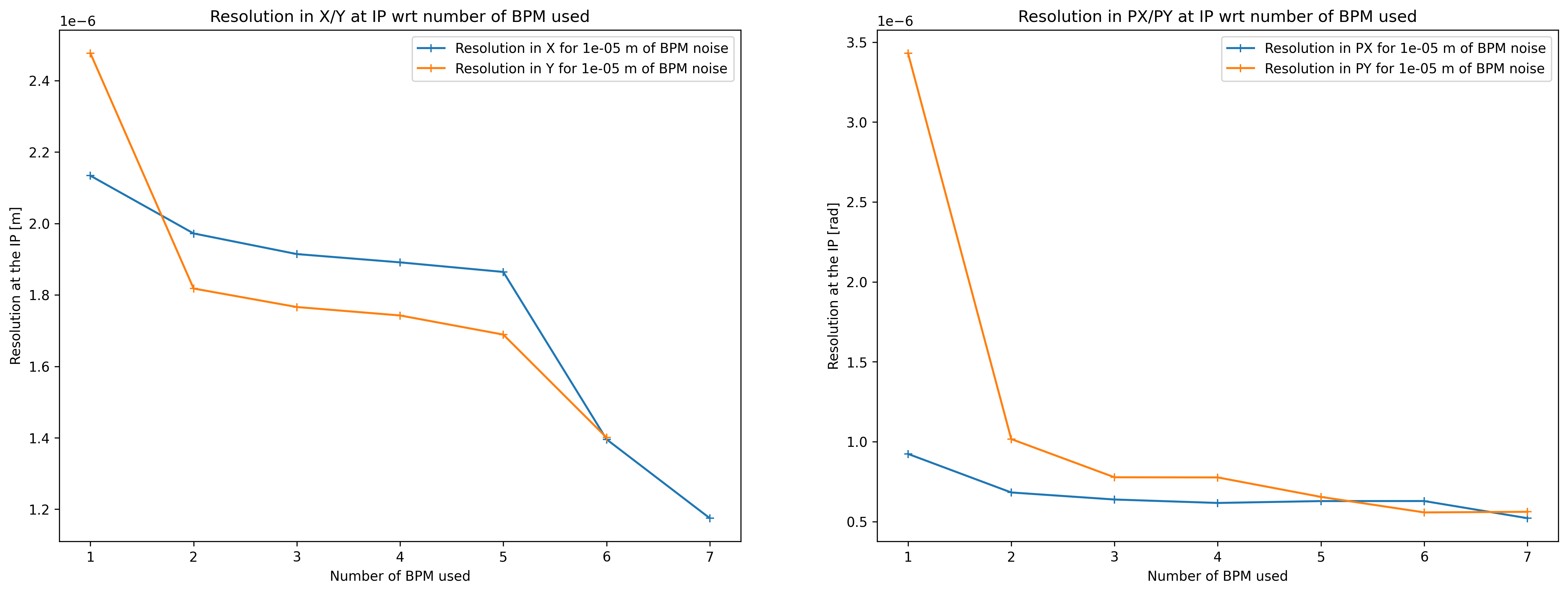 Or w.r.t the number of BPMs used for the SVD (by order of coefficients)
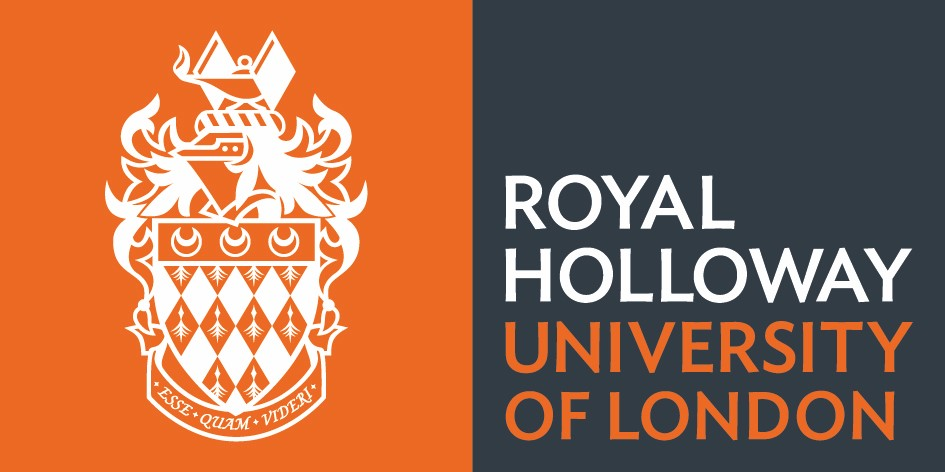 27
DENIAUD Marin - 20/02/2023
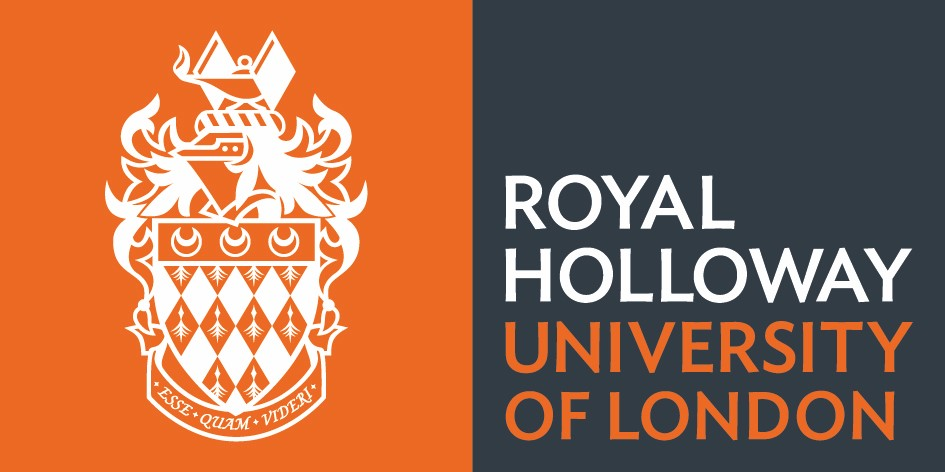 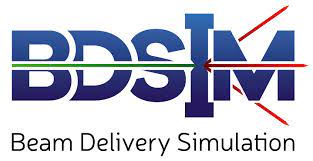 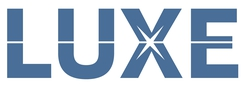 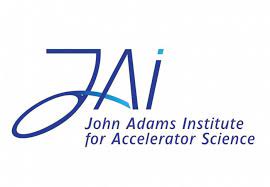 Objectives of this study
Tracking and Correlation
Singular Value Decomposition
Resolution at the IP
Next Objectives
28
DENIAUD Marin - 20/02/2023
5.	Next objectives
To get the correlation coefficients from the SVD we need the positions and angles at the IP :

fr
Since we can’t put a BPM at this point, we need to think about another method to make this measurement.

Then after we’ve calculated the coefficients once, we only need the BPM data to calculate the beam coordinates at the IP.

fr
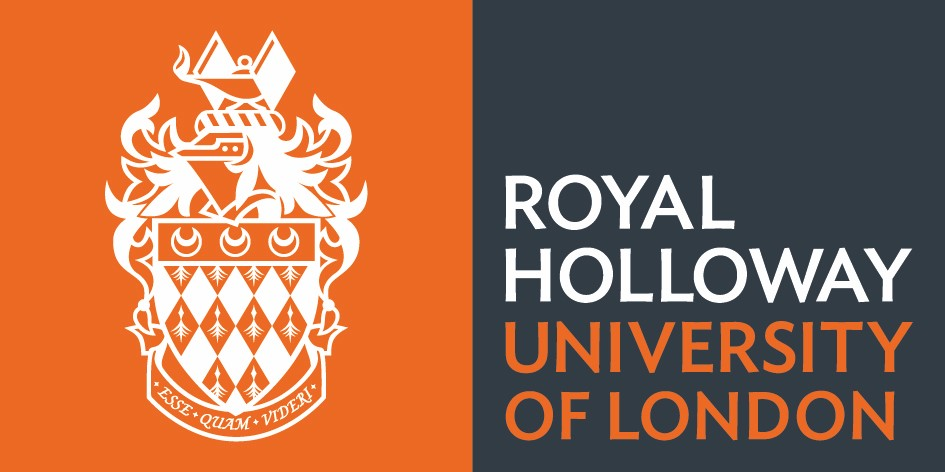 29
DENIAUD Marin - 20/02/2023
5.	Next objectives
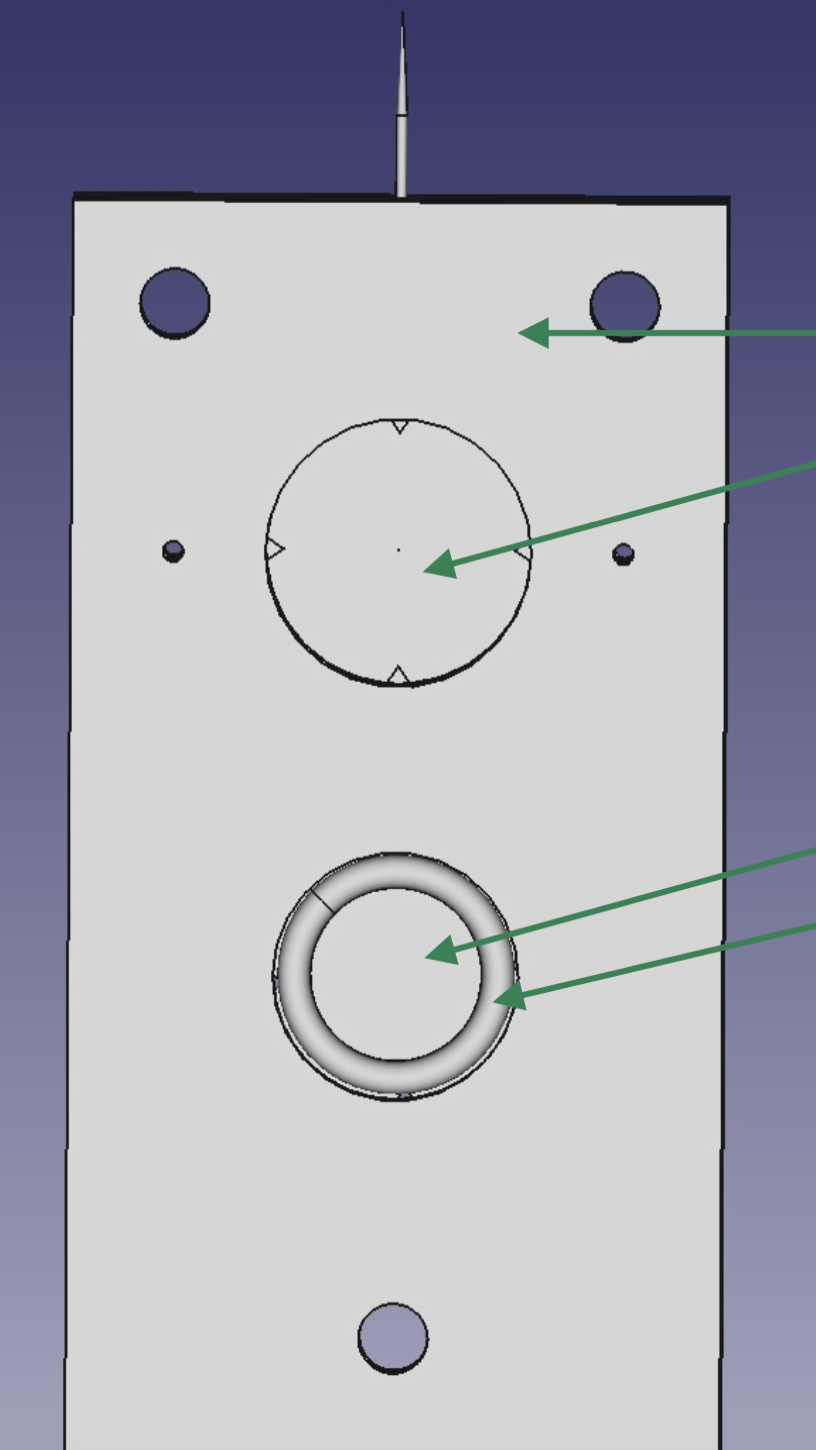 We could move a tiny needle in front of the beam.

When in contact with the electron beam it will produce some photons

These photons could be detected with a photodetector 

fr
YAG:Ce ?
Pinhole : Al ?
Frame : Al ?
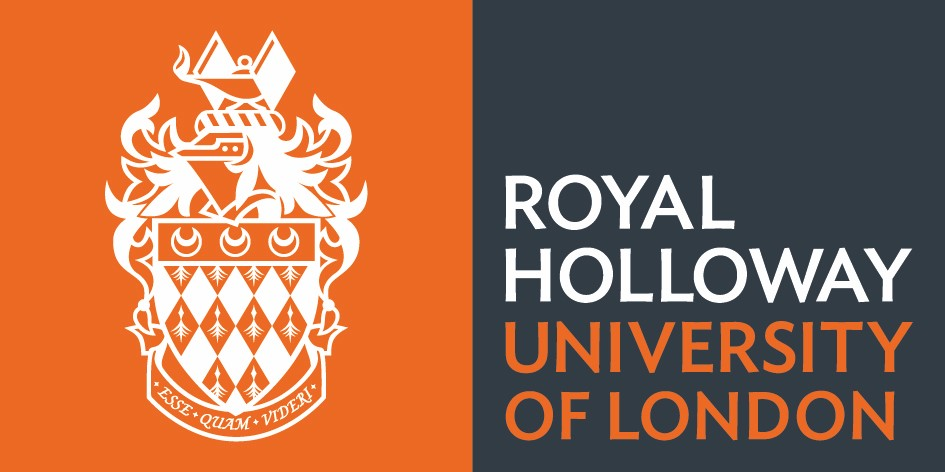 Needle
30
DENIAUD Marin - 20/02/2023
5.	Next objectives
TO SUMMARIZE :

Mad8 tools for tracking studies in TL/TD20

Chi2 method to confirm the theoretical analysis on correlation points in the lattice

The SVD can find the corresponding coefficients in order the do a measurement at the IP
1-1.5 um res in X/Y
0.5 urad res in X’/Y’

We need some measurement device at the IP for the initial calculation of the coefficients
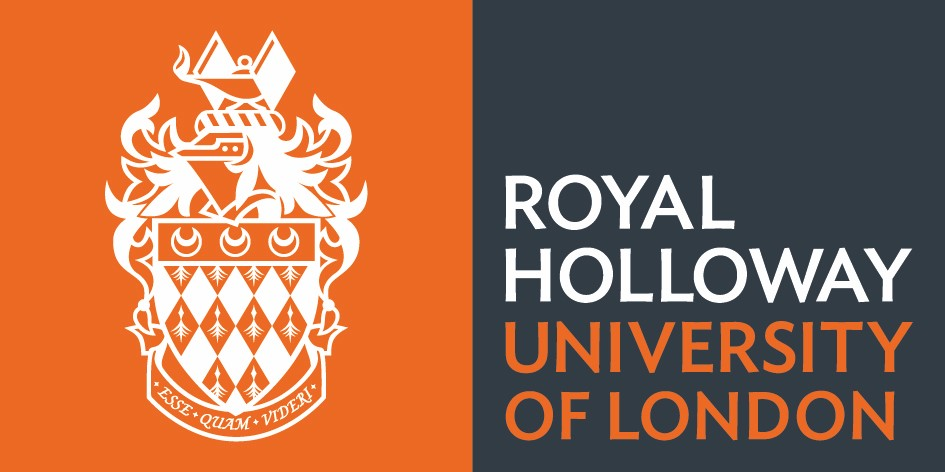 31
DENIAUD Marin - 20/02/2023
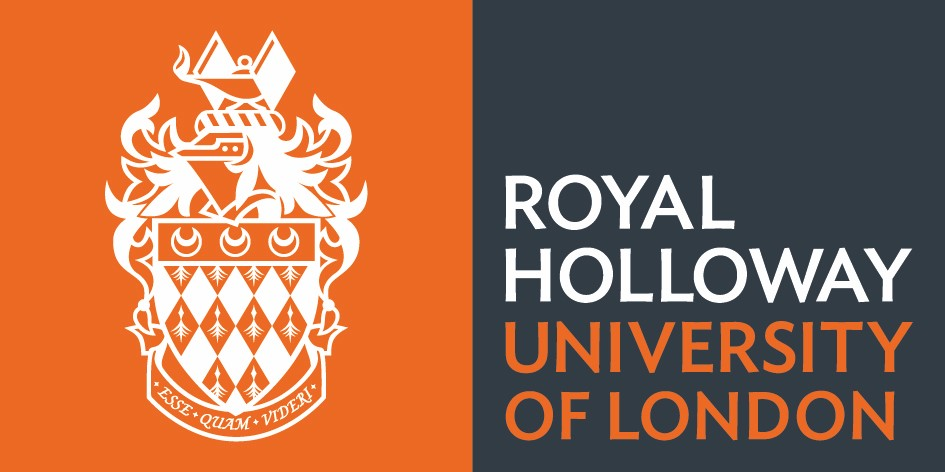 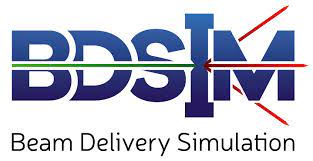 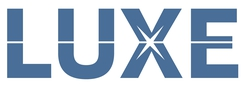 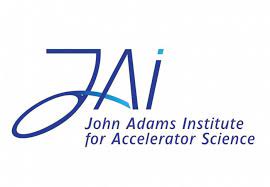 Thank you for your attention !
32
10
DENIAUD Marin - 20/02/2023
10
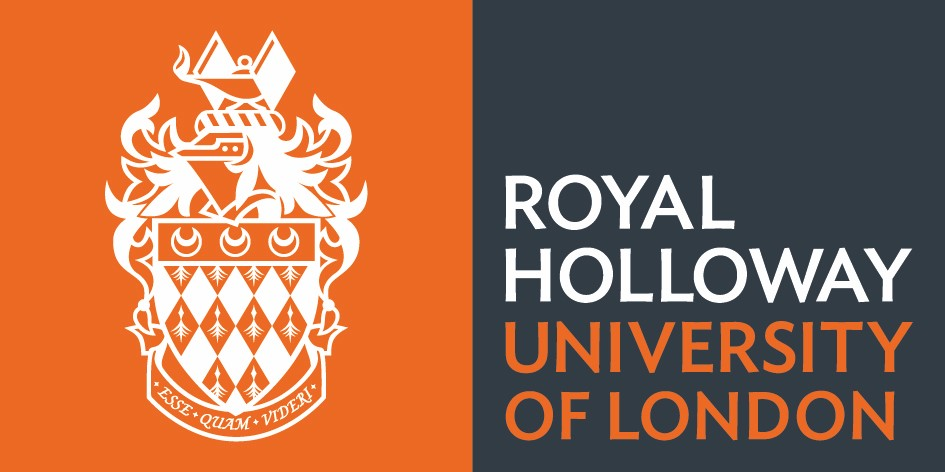 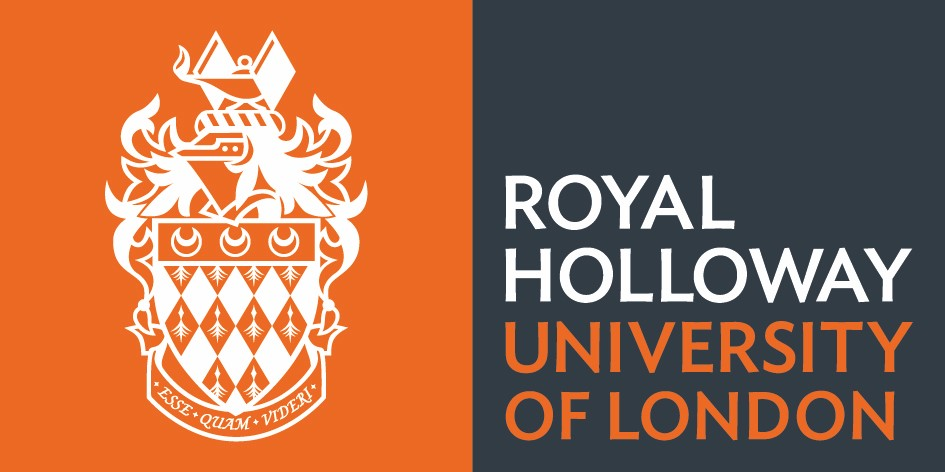 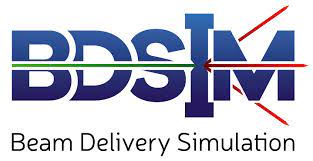 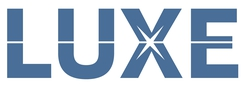 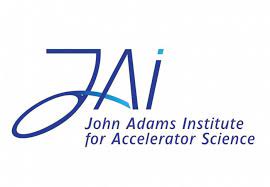